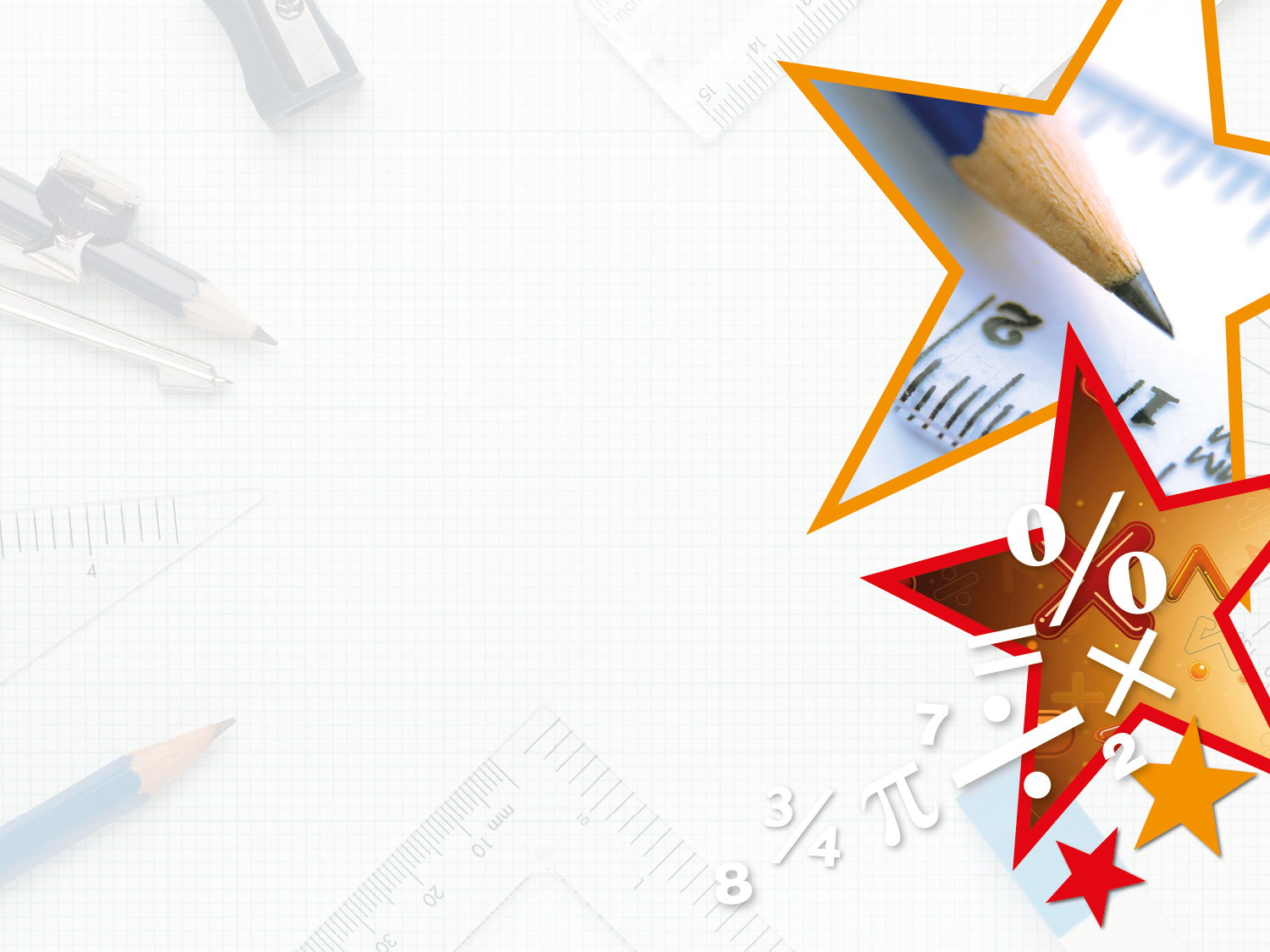 LIFE/work balance











We have started a #LIFEworkbalance campaign and we need your help to complete our LIFE/work balance survey.

We hope to publish the results soon, so please give 15 minutes of your time to help us get a true picture of school life.


Want to be a part of this campaign? Take the survey on our website and share it with your colleagues!
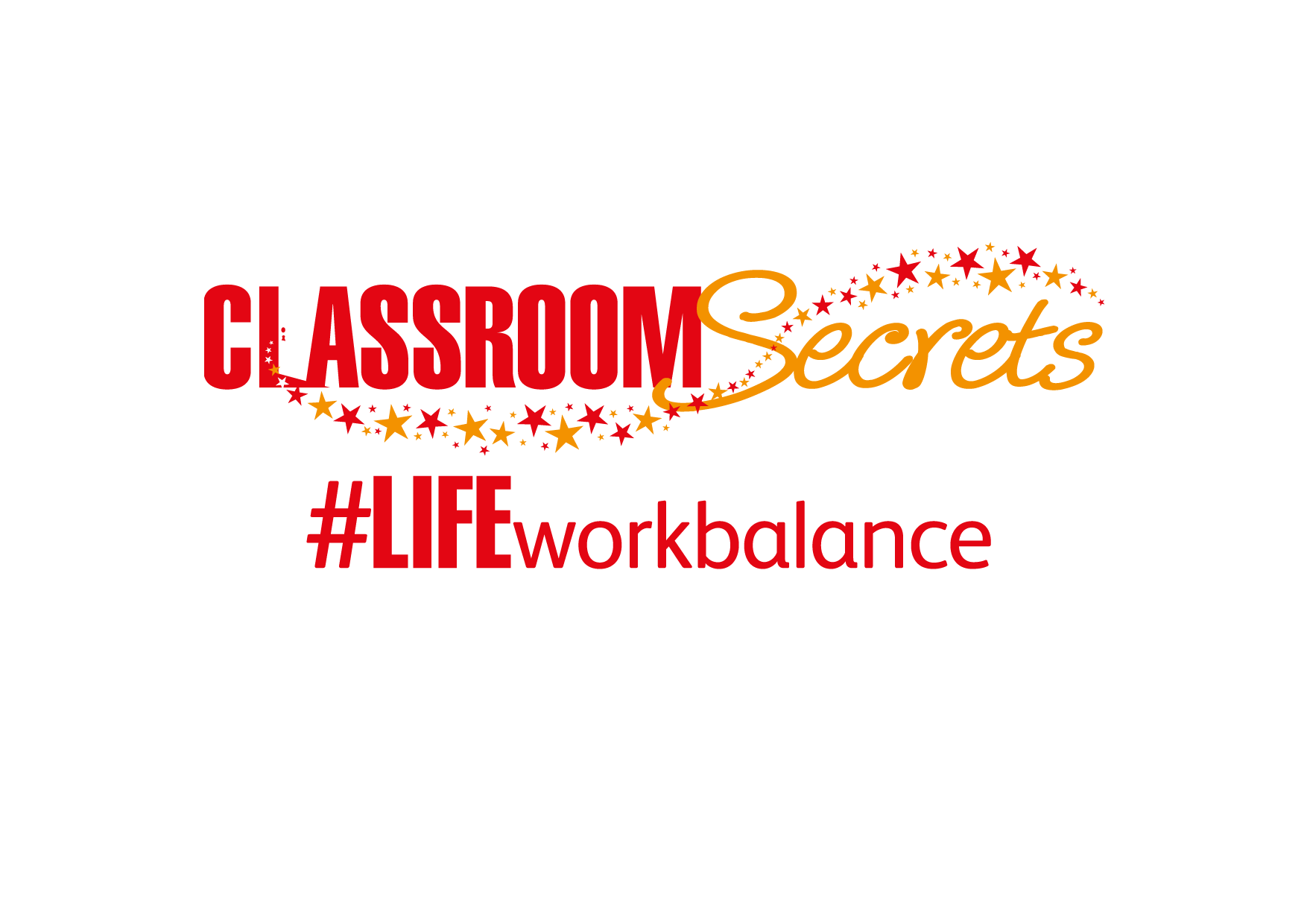 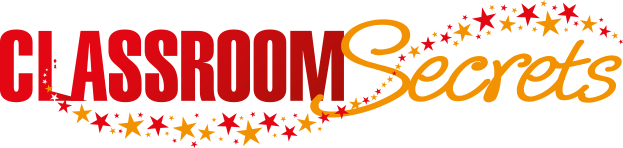 © Classroom Secrets Limited 2020
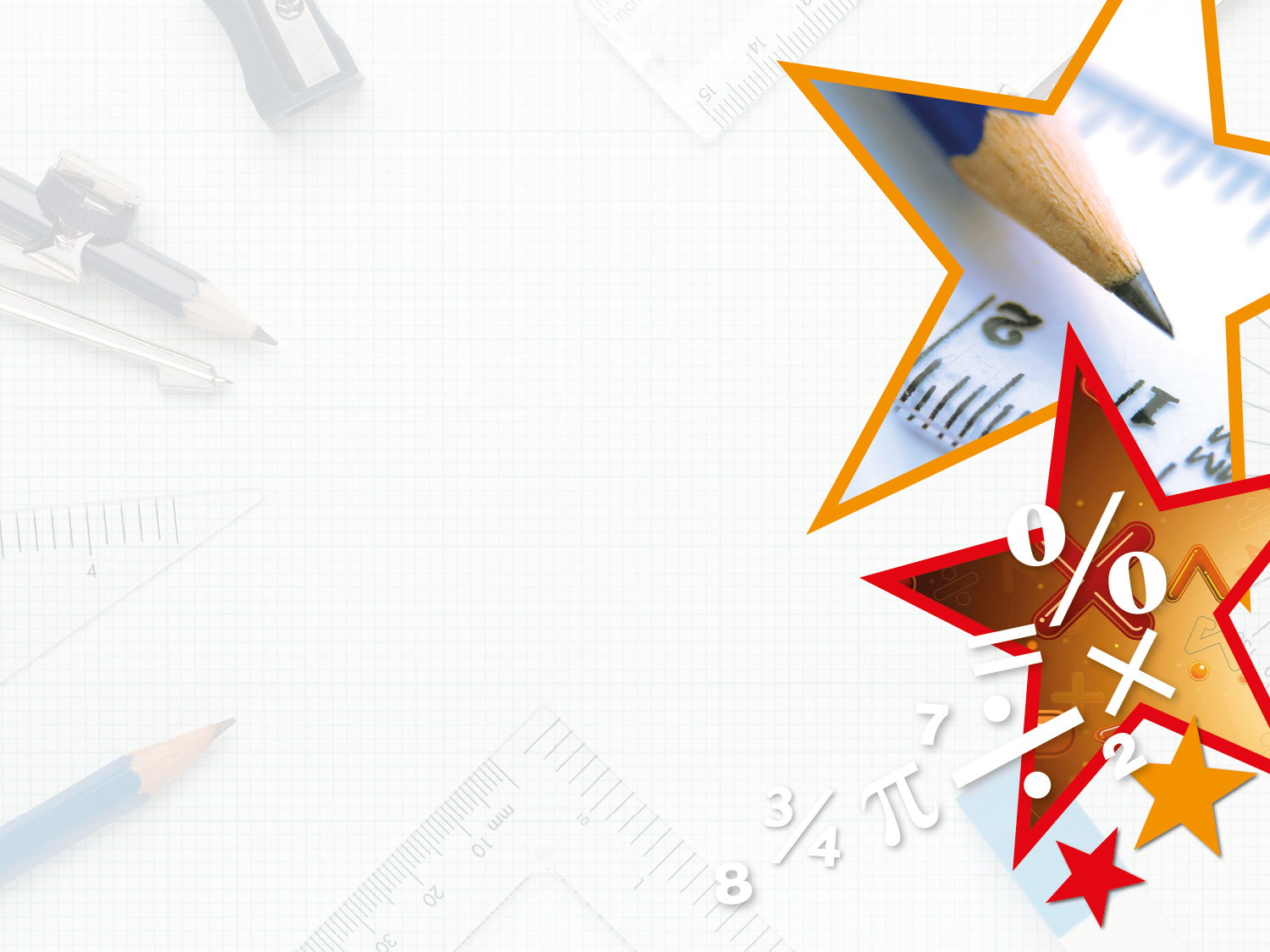 Year 6 – Spring Block 3 – Algebra – Find a Rule – One Step

About This Resource:

This PowerPoint has been designed to support your teaching of this small step. It includes a starter activity and an example of each question from the Varied Fluency and Reasoning and Problem Solving resources also provided in this pack. You can choose to work through all examples provided or a selection of them depending on the needs of your class.


National Curriculum Objectives:

Mathematics Year 6: (6A1) Express missing number problems algebraically
Mathematics Year 6: (6A2) Use simple formulae


More Year 6 Algebra resources.


Did you like this resource? Don’t forget to review it on our website.
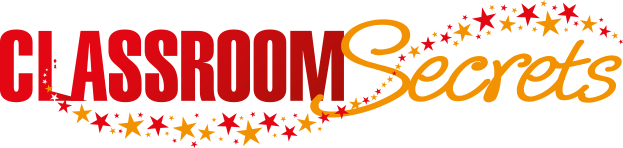 © Classroom Secrets Limited 2019
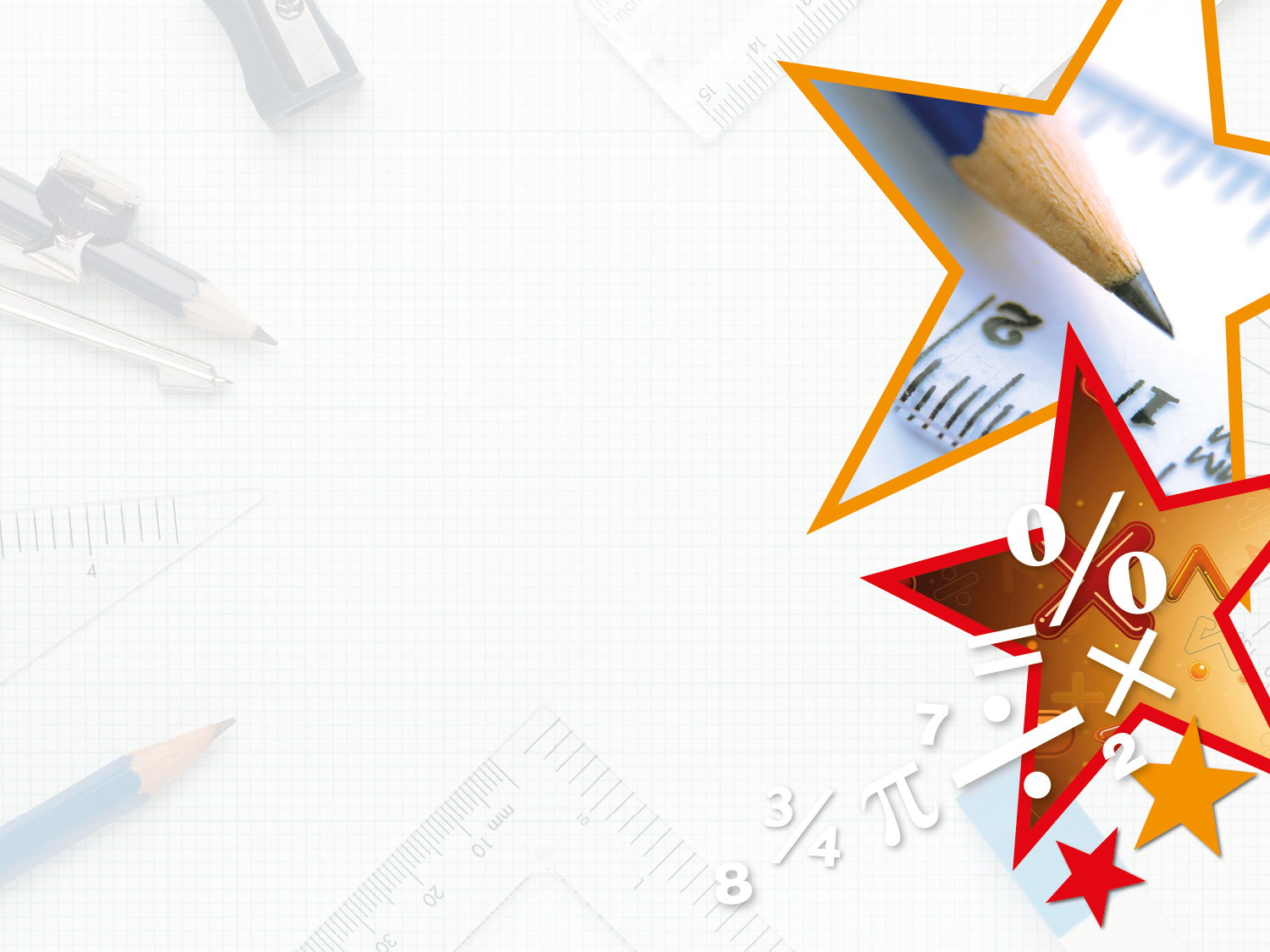 Year 6 – Spring Block 3 – Algebra








Step 1: Find a Rule – One Step
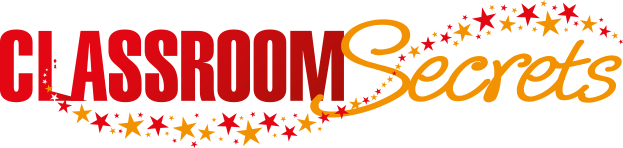 © Classroom Secrets Limited 2019
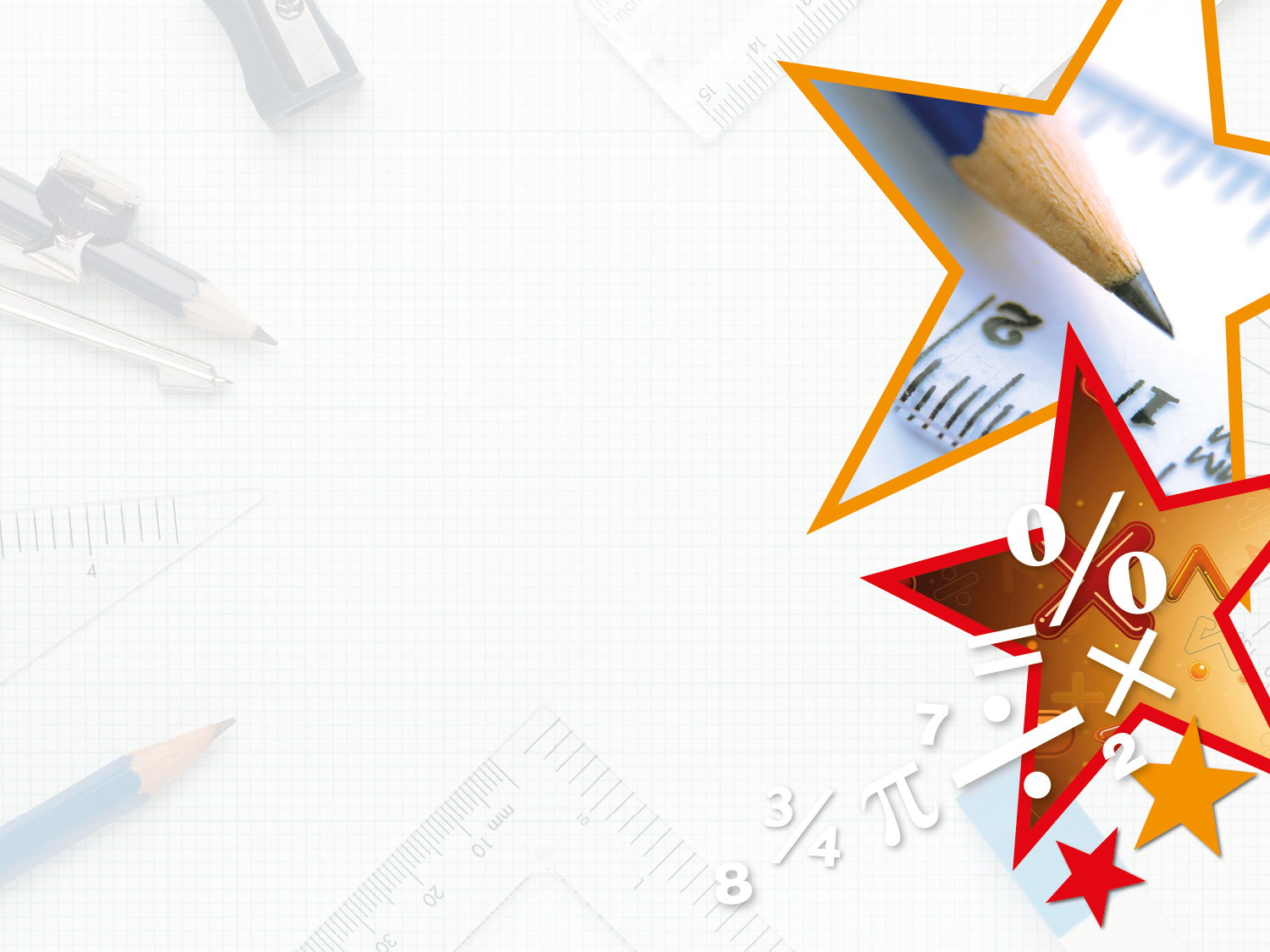 Introduction

Match the starting number with the number that is 11 more.
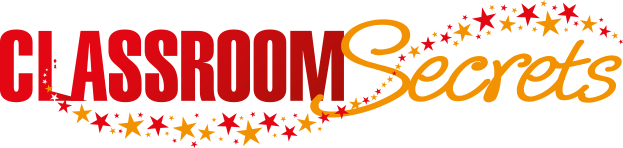 © Classroom Secrets Limited 2019
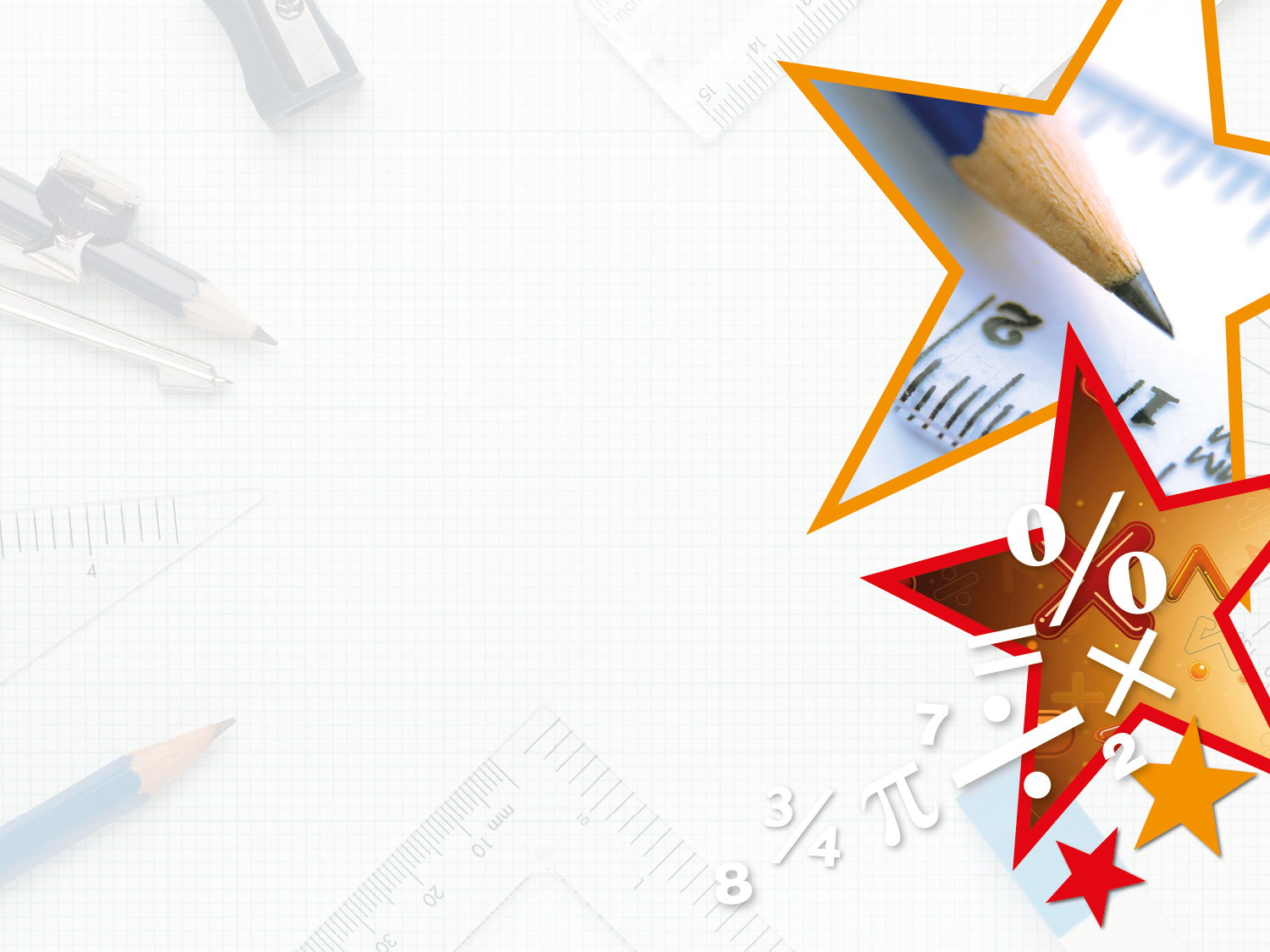 Introduction

Match the starting number with the number that is 11 more.
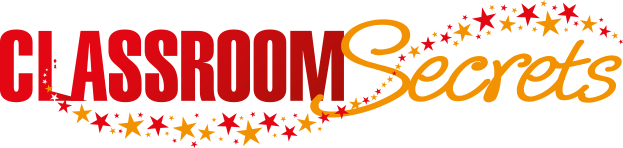 © Classroom Secrets Limited 2019
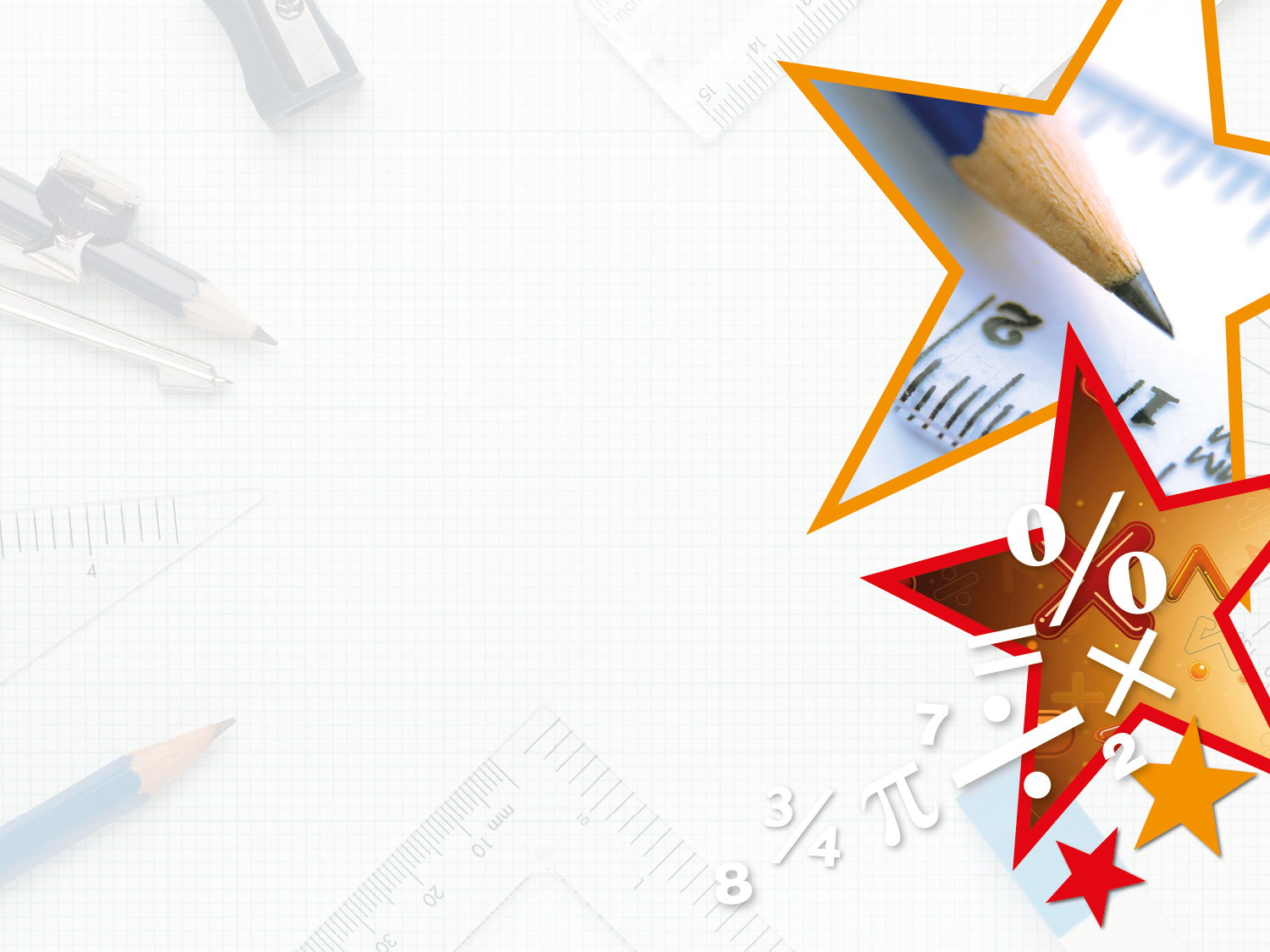 Varied Fluency 1

Using the function below, match the inputs to the correct outputs.
Function: 
÷ 7
Inputs:
Outputs:
119
20
140
15
105
17
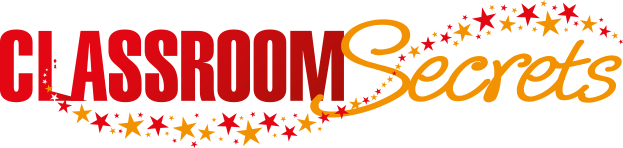 © Classroom Secrets Limited 2019
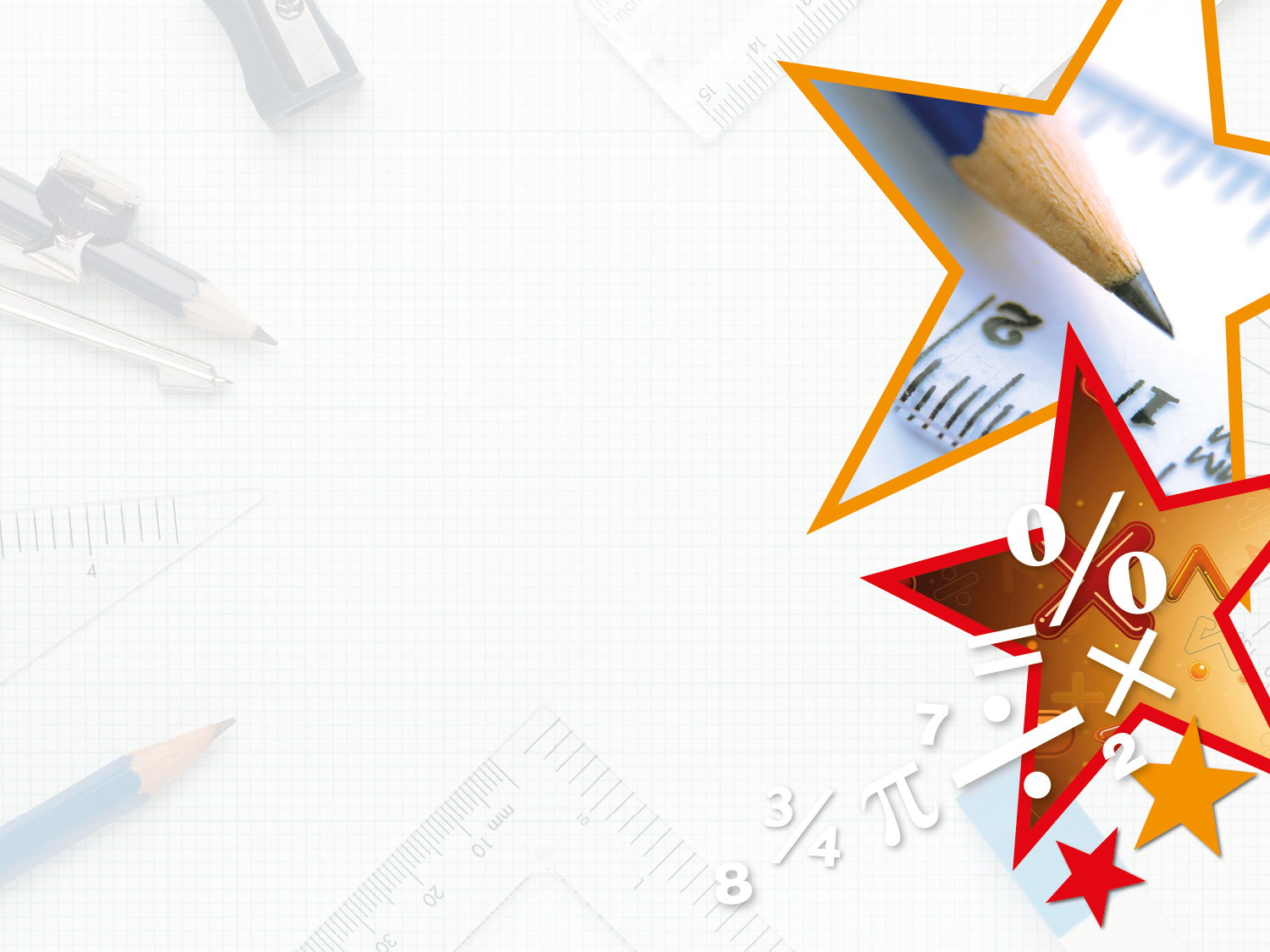 Varied Fluency 1

Using the function below, match the inputs to the correct outputs.
Function: 
÷ 7
Inputs:
Outputs:
119
20
140
15
105
17
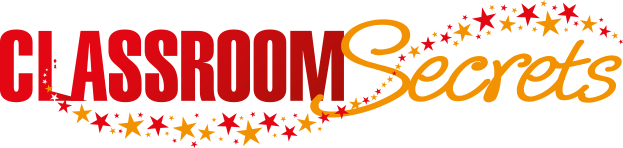 © Classroom Secrets Limited 2019
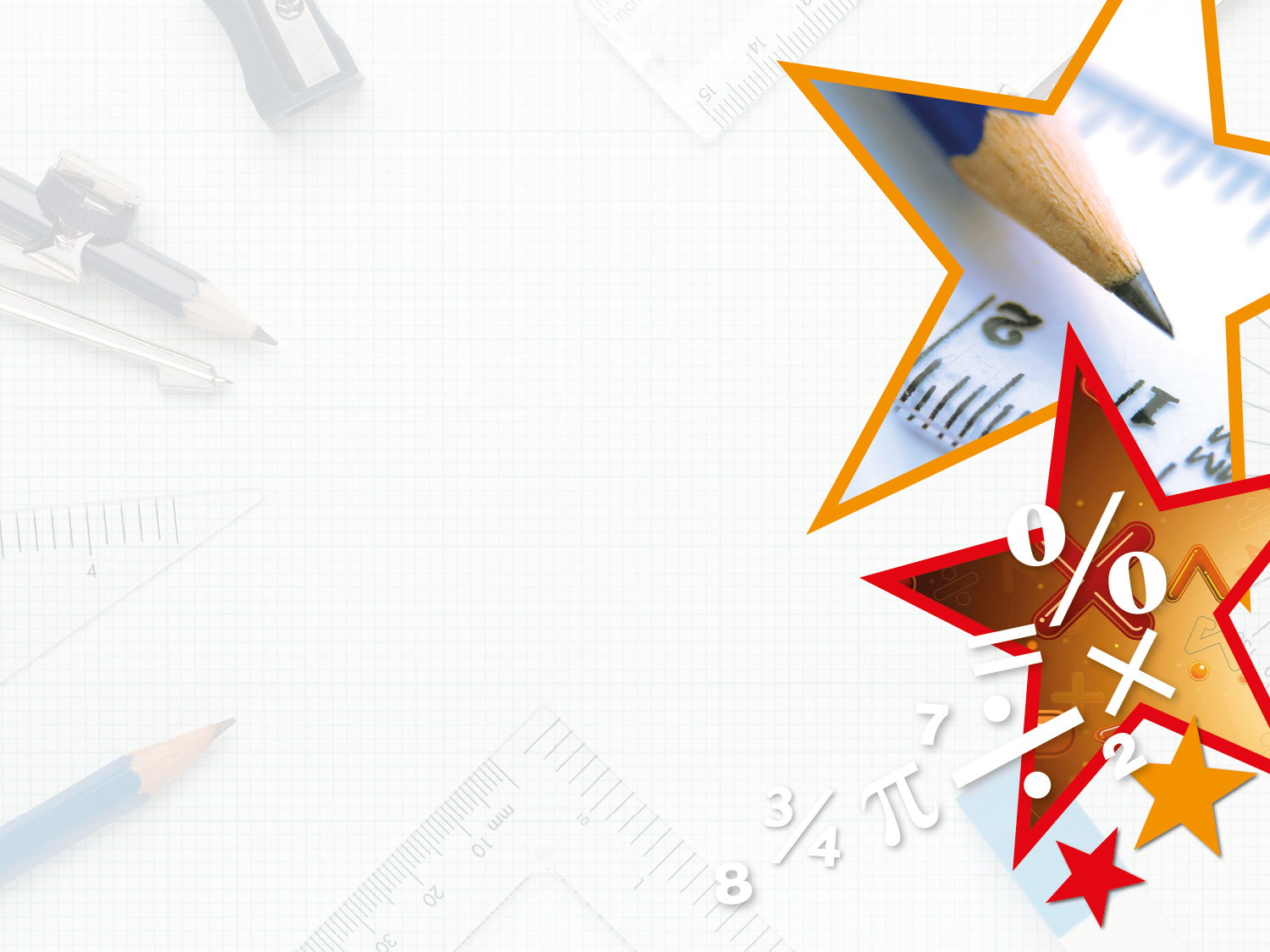 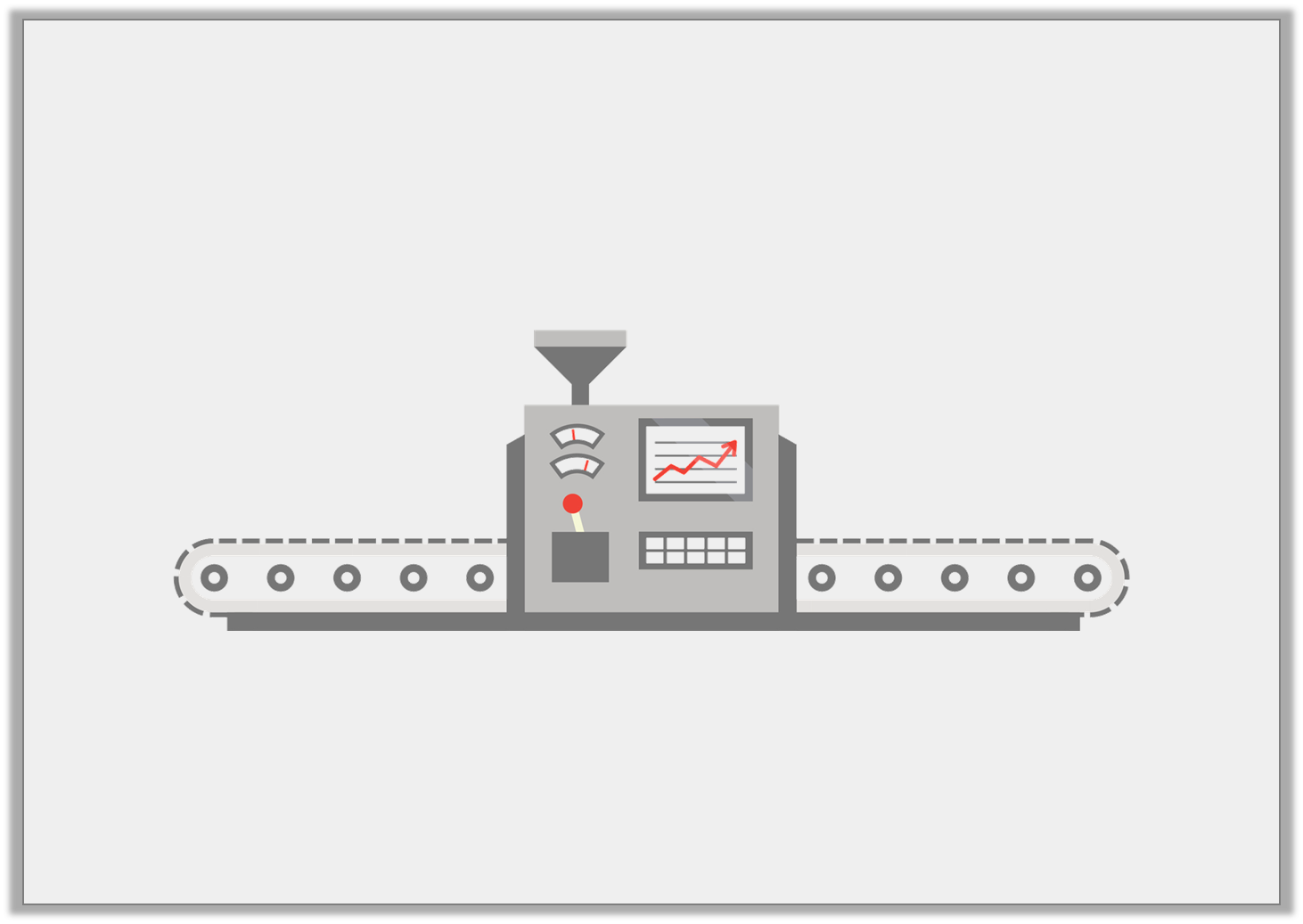 Varied Fluency 2

Circle the function being used in the function machine below.
Inputs:
Outputs:
Function:
2.5
17.5
?
7
49
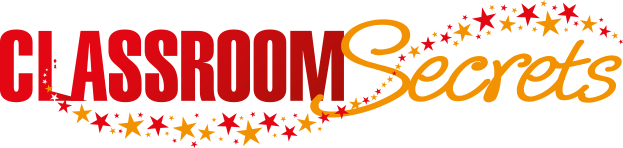 © Classroom Secrets Limited 2019
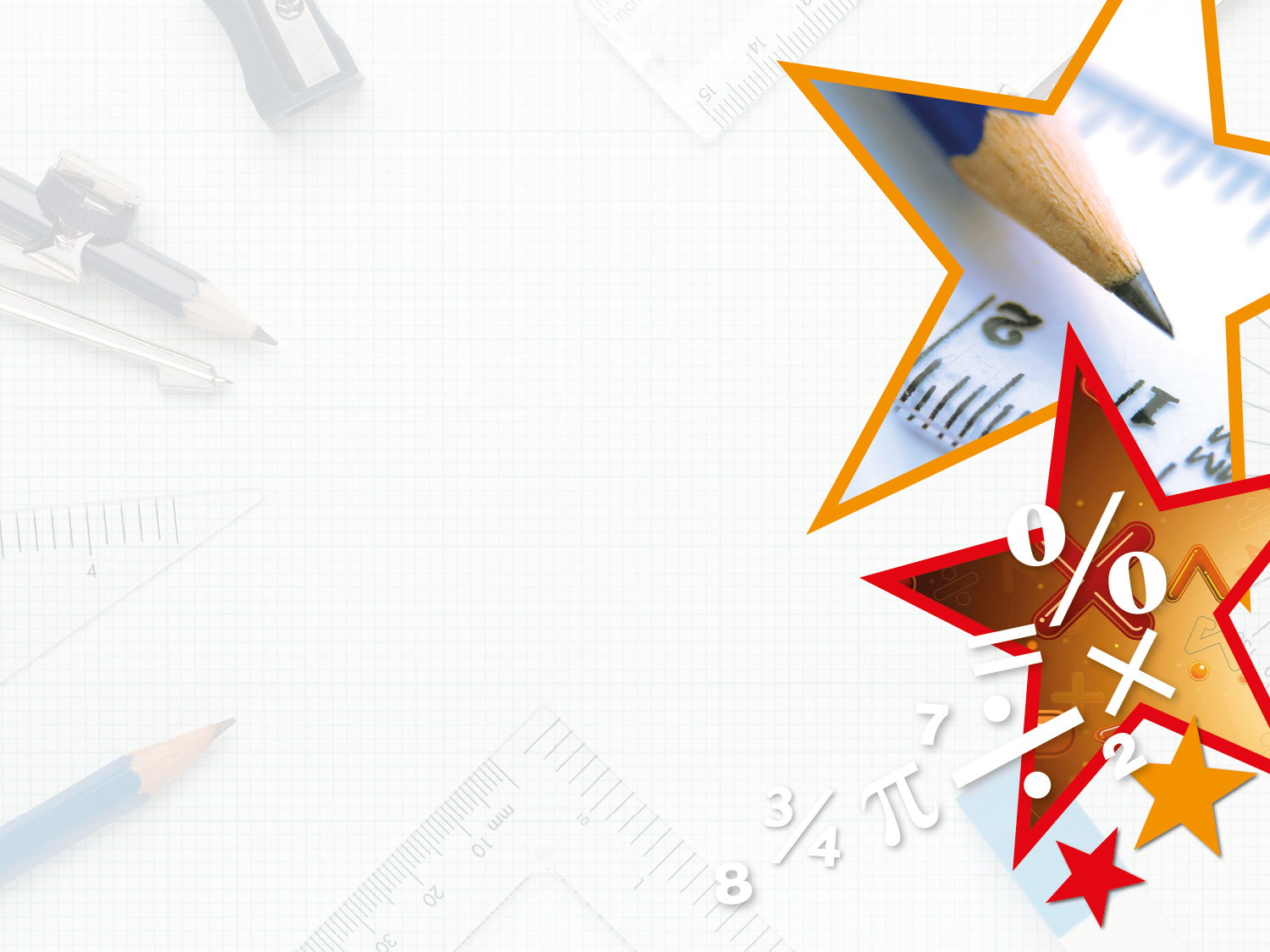 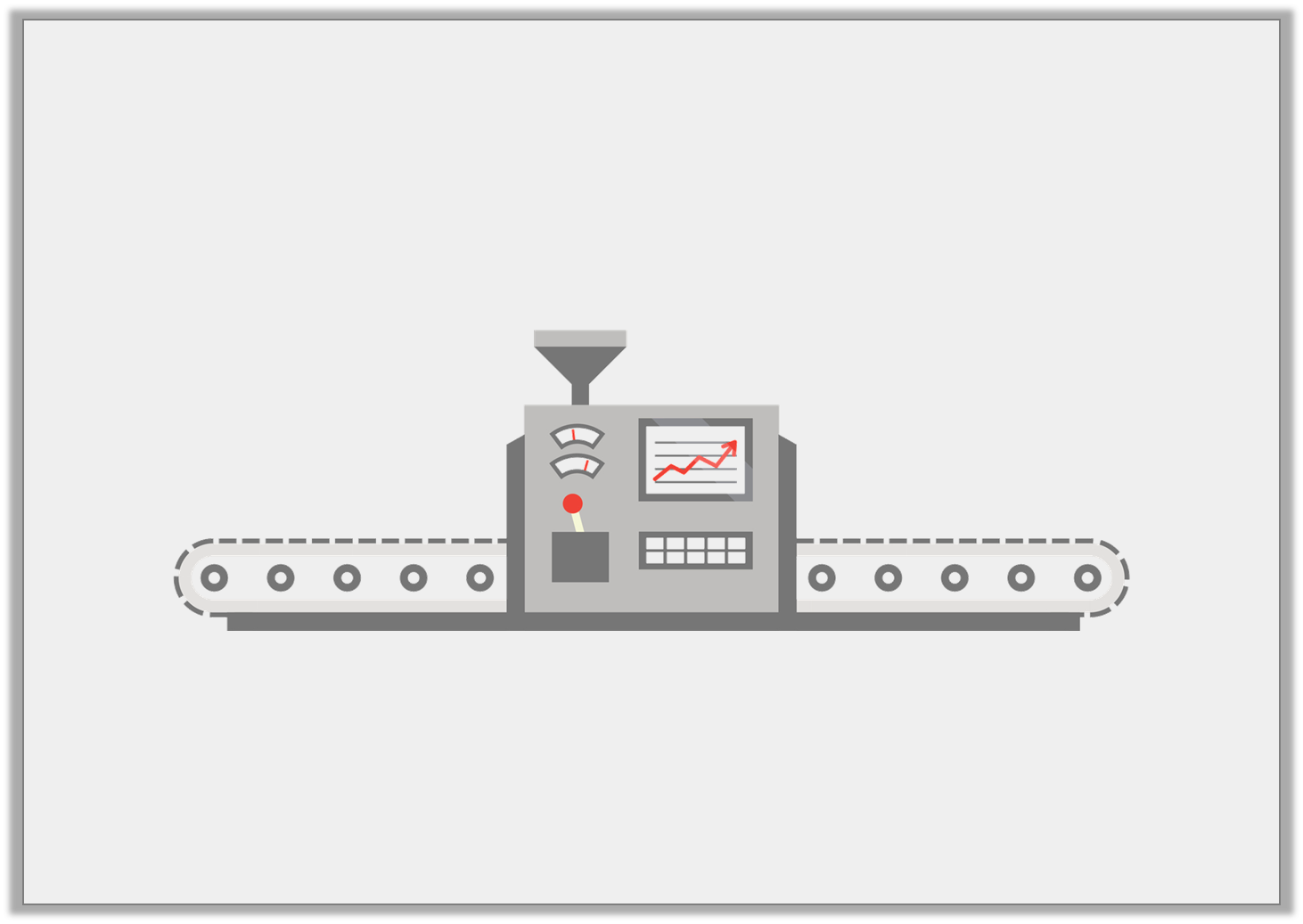 Varied Fluency 2

Circle the function being used in the function machine below.
Inputs:
Outputs:
Function:
2.5
17.5
x 7
7
49
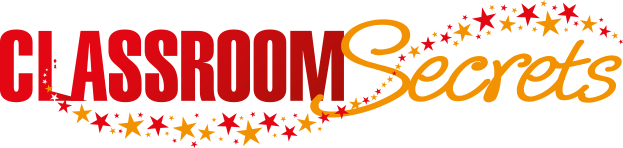 © Classroom Secrets Limited 2019
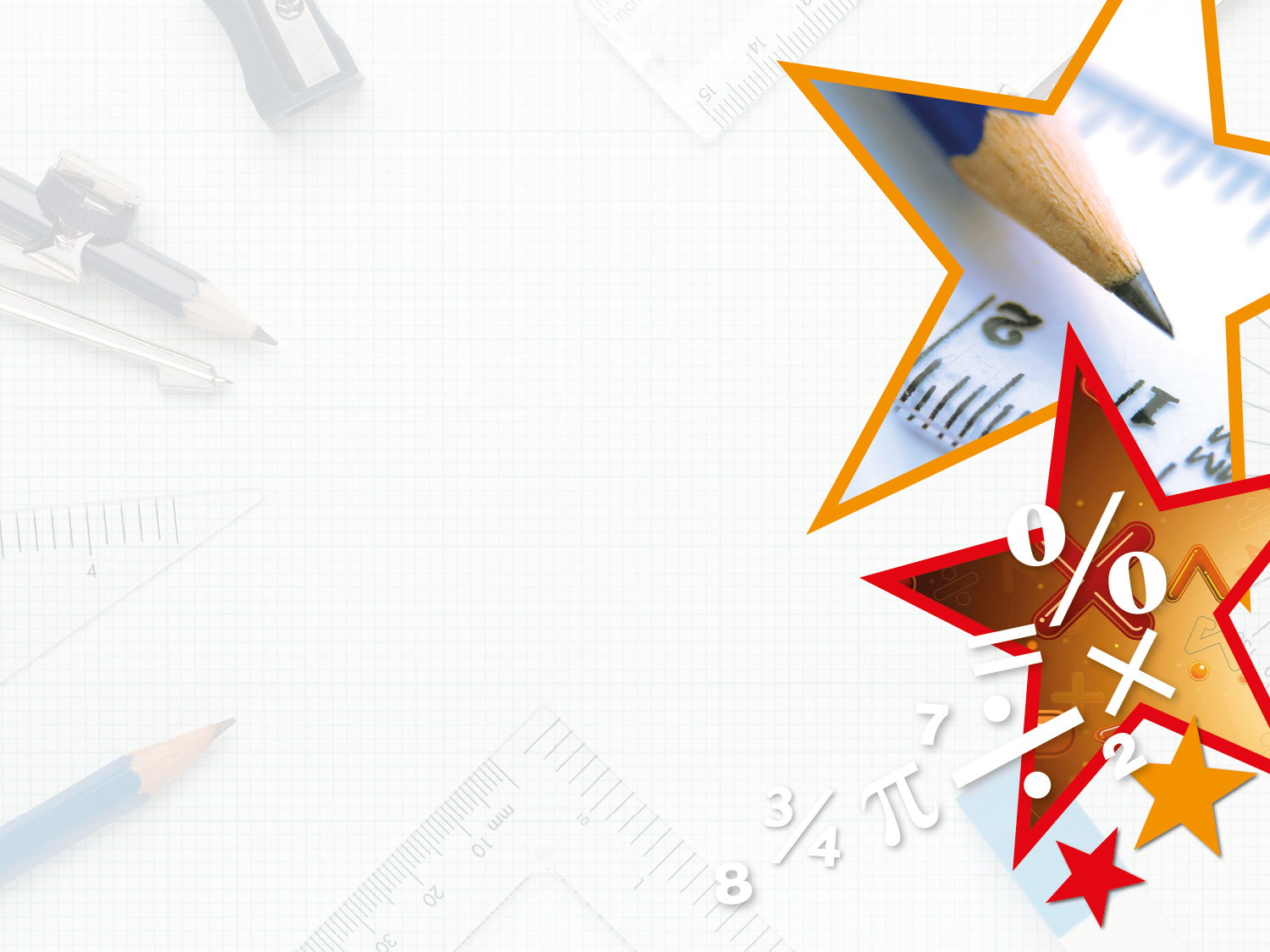 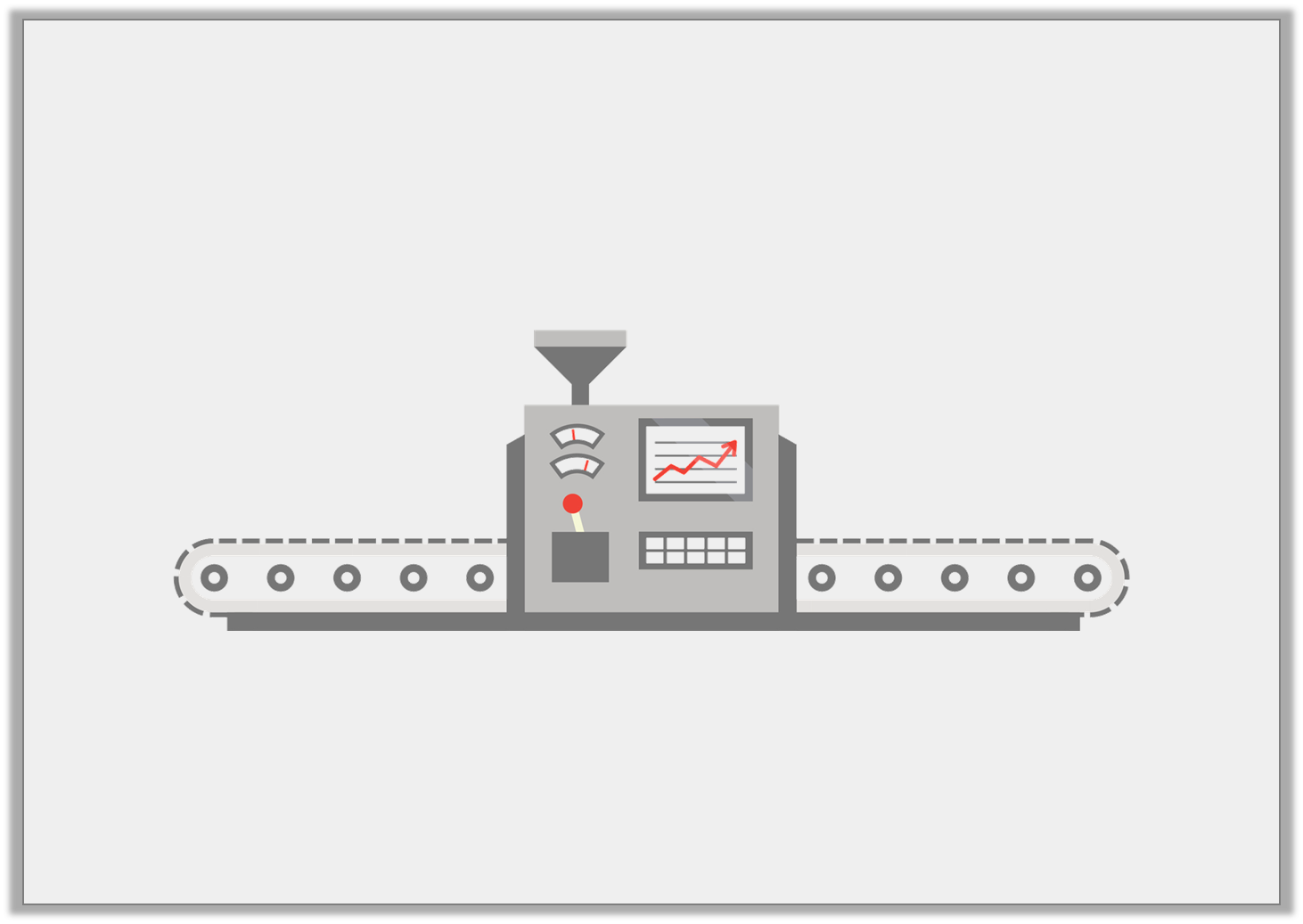 Varied Fluency 3

Work out the missing inputs and outputs for the function machine below.
Inputs:
Outputs:
Function:
89
– 78
-15
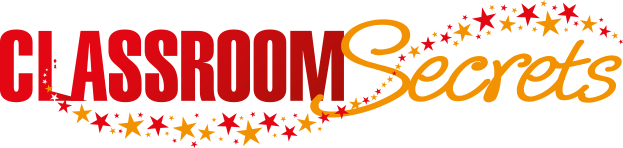 © Classroom Secrets Limited 2019
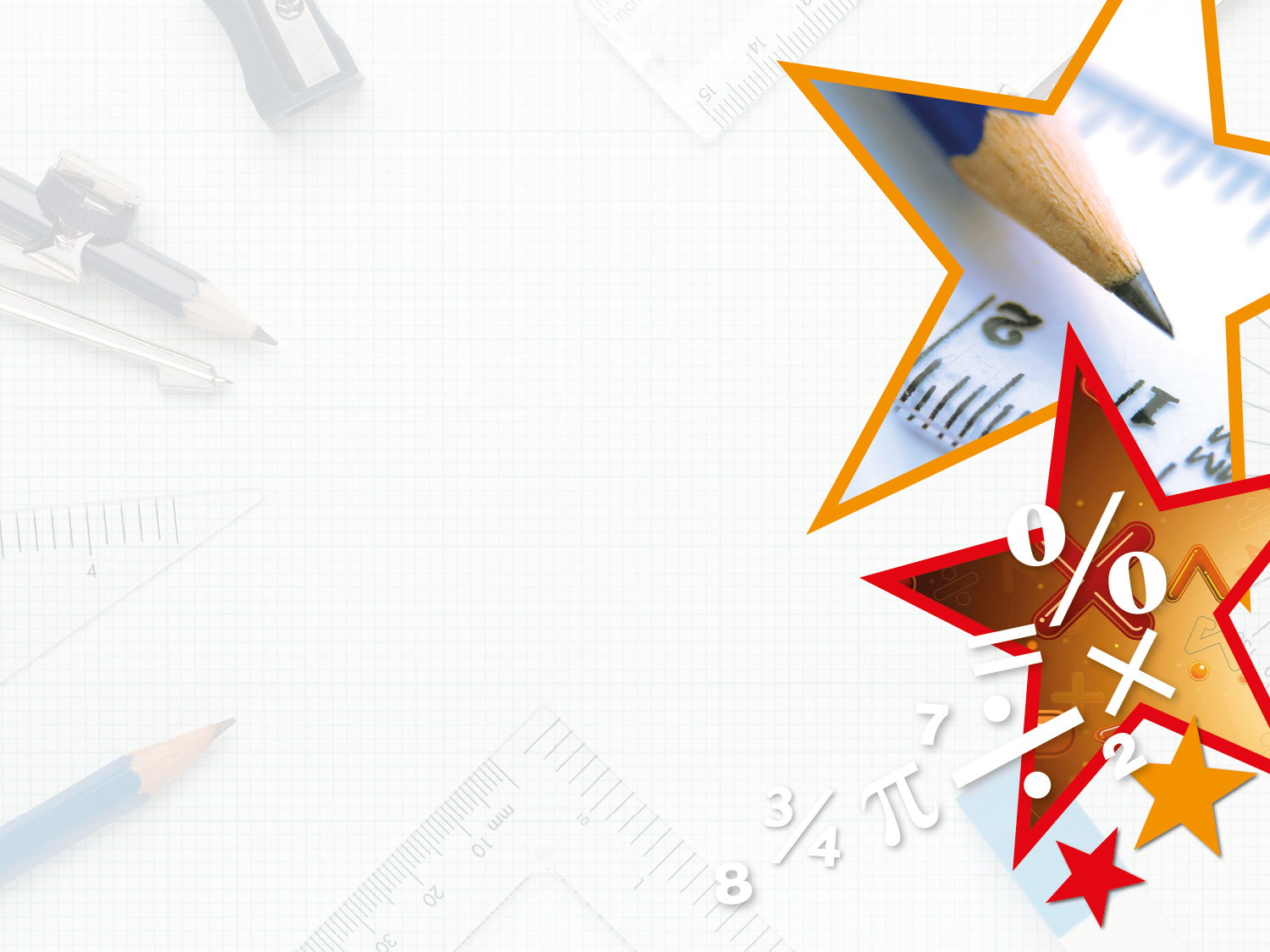 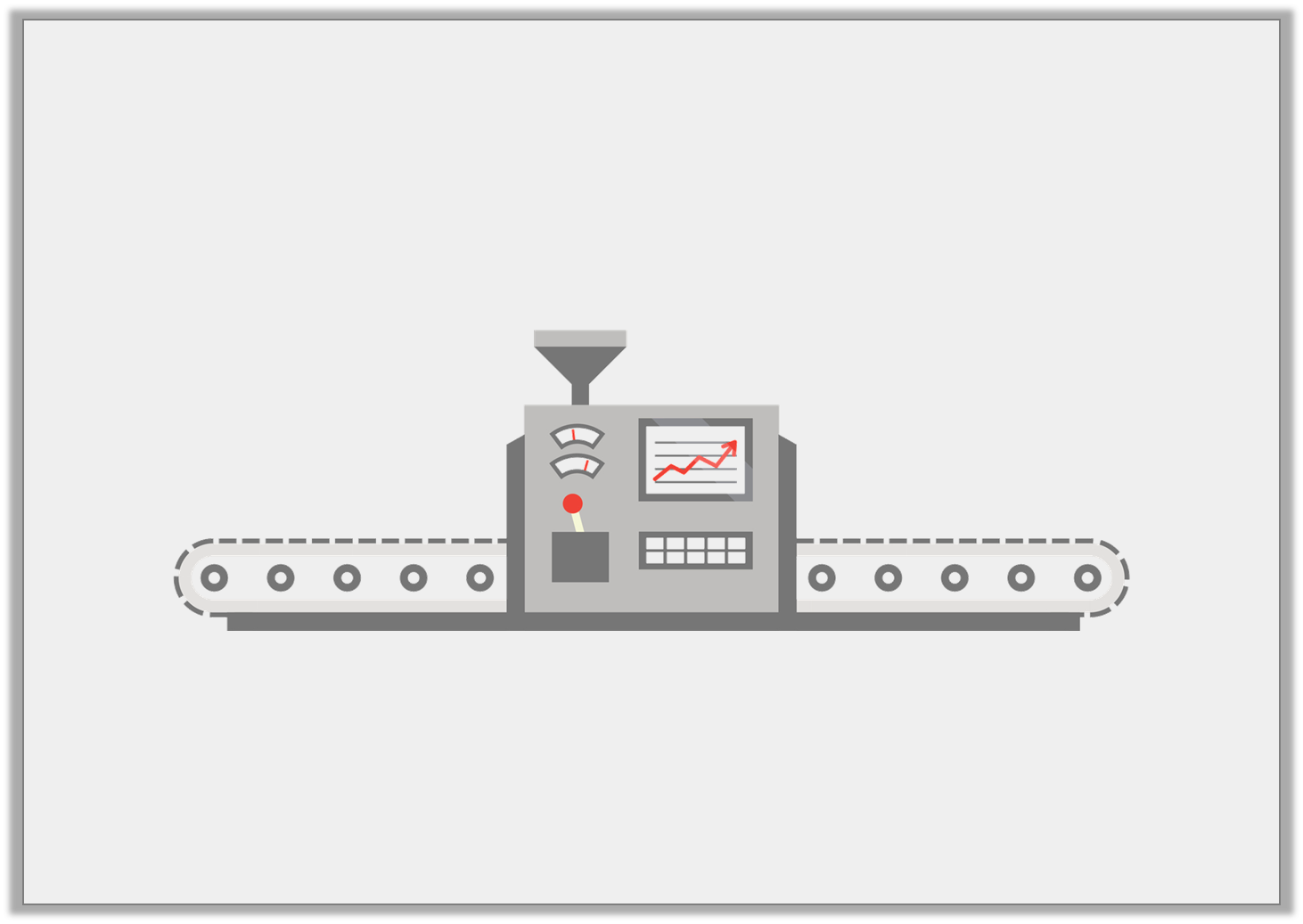 Varied Fluency 3

Work out the missing inputs and outputs for the function machine below.
Inputs:
Outputs:
Function:
89
11
– 78
63
-15
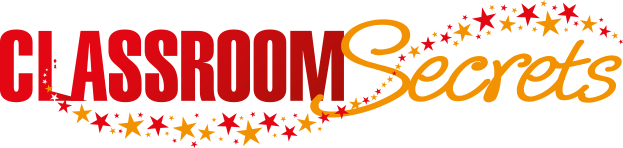 © Classroom Secrets Limited 2019
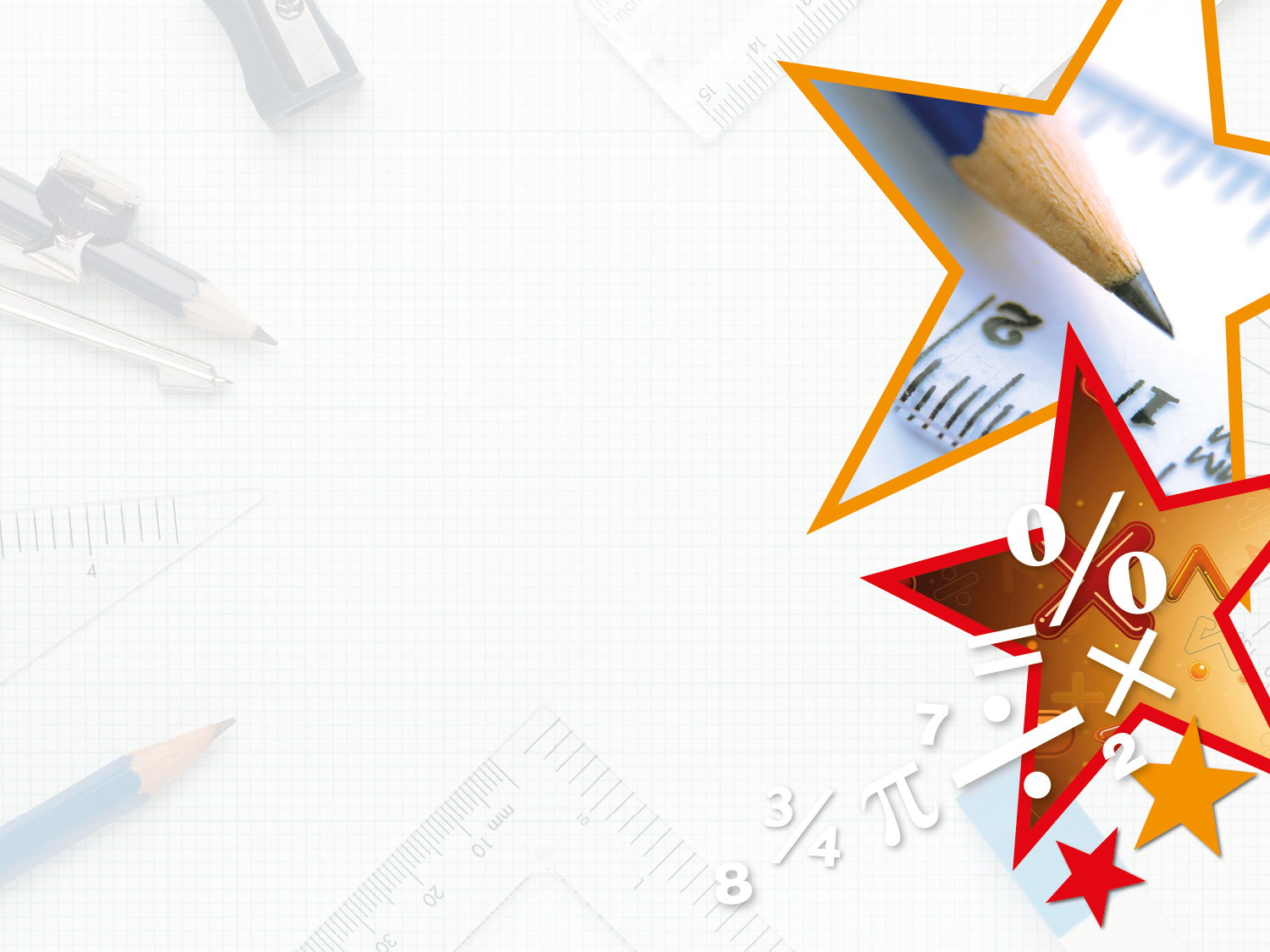 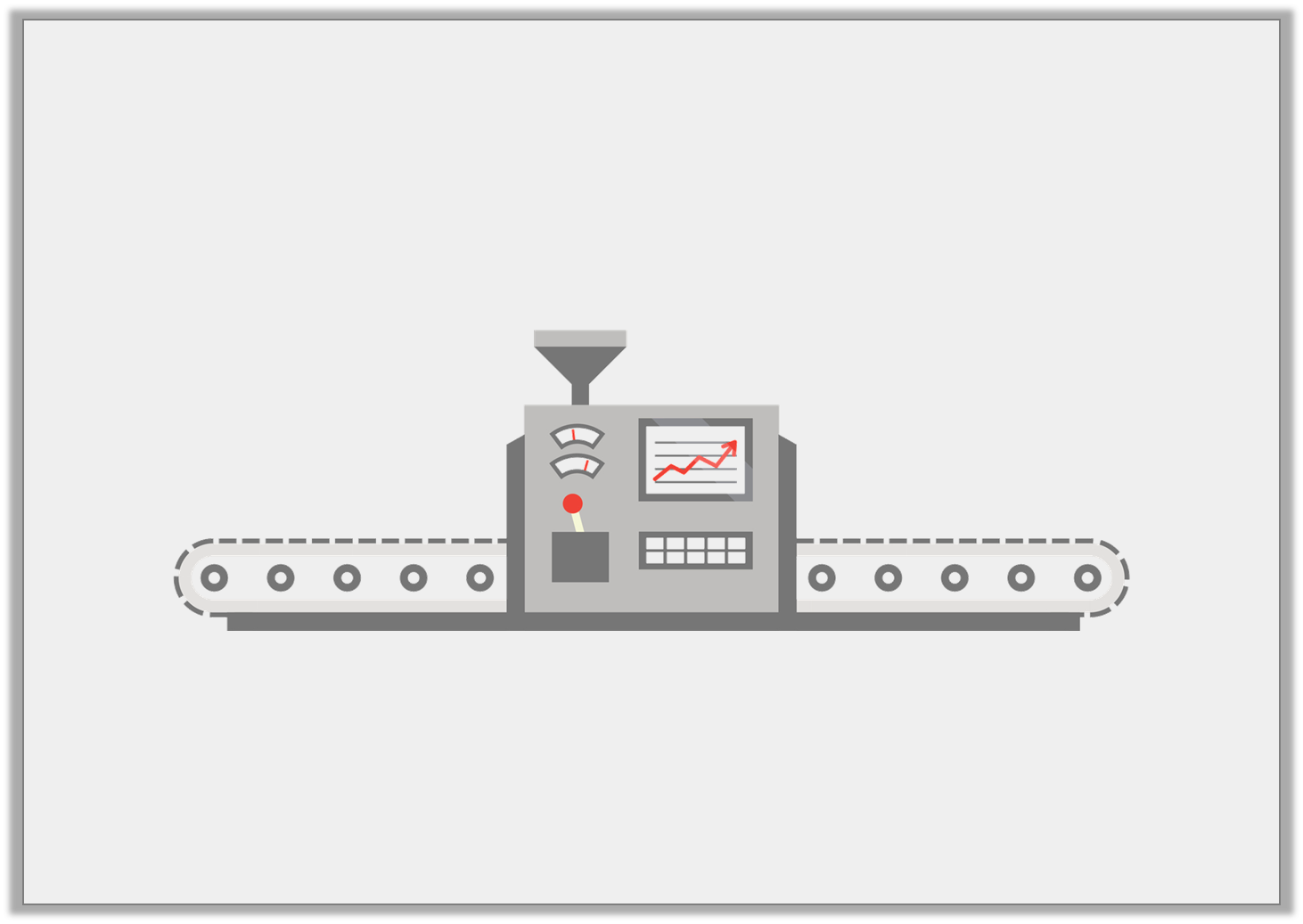 Varied Fluency 4

Tick the incorrect outputs below.
Inputs:
Outputs:
Function:
17.5
74.5
+ 58
-13
45
49
106
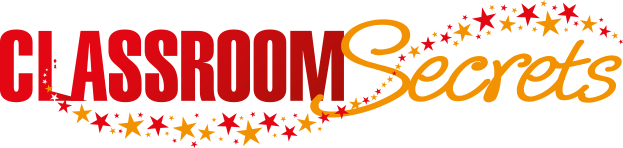 © Classroom Secrets Limited 2019
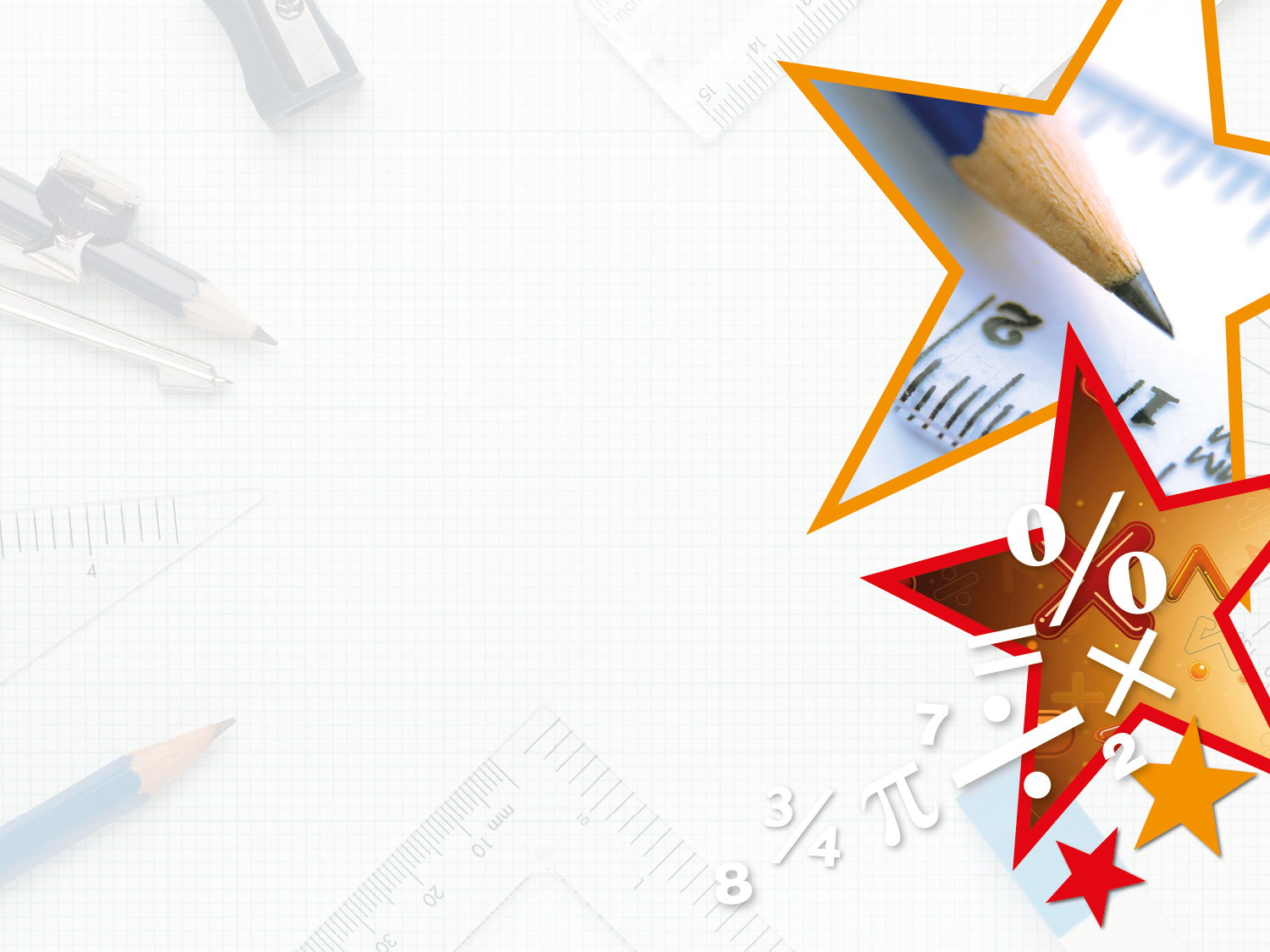 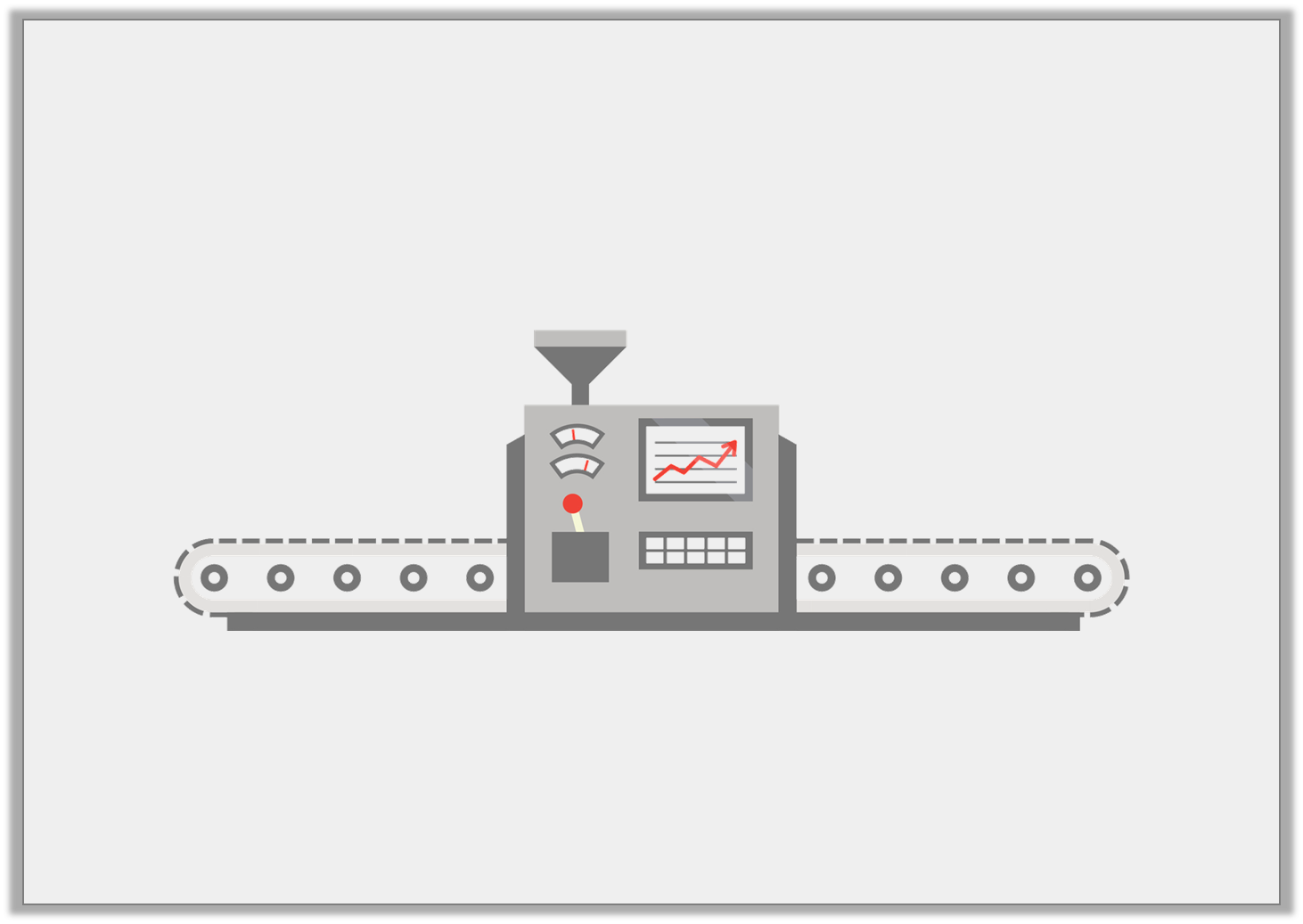 Varied Fluency 4

Tick the incorrect outputs below.
Inputs:
Outputs:
Function:
17.5
74.5

+ 58
-13
45
49
106

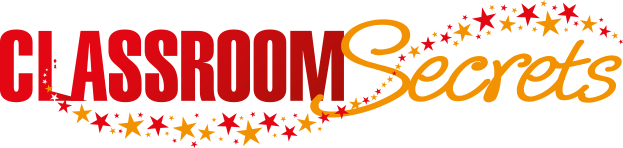 © Classroom Secrets Limited 2019
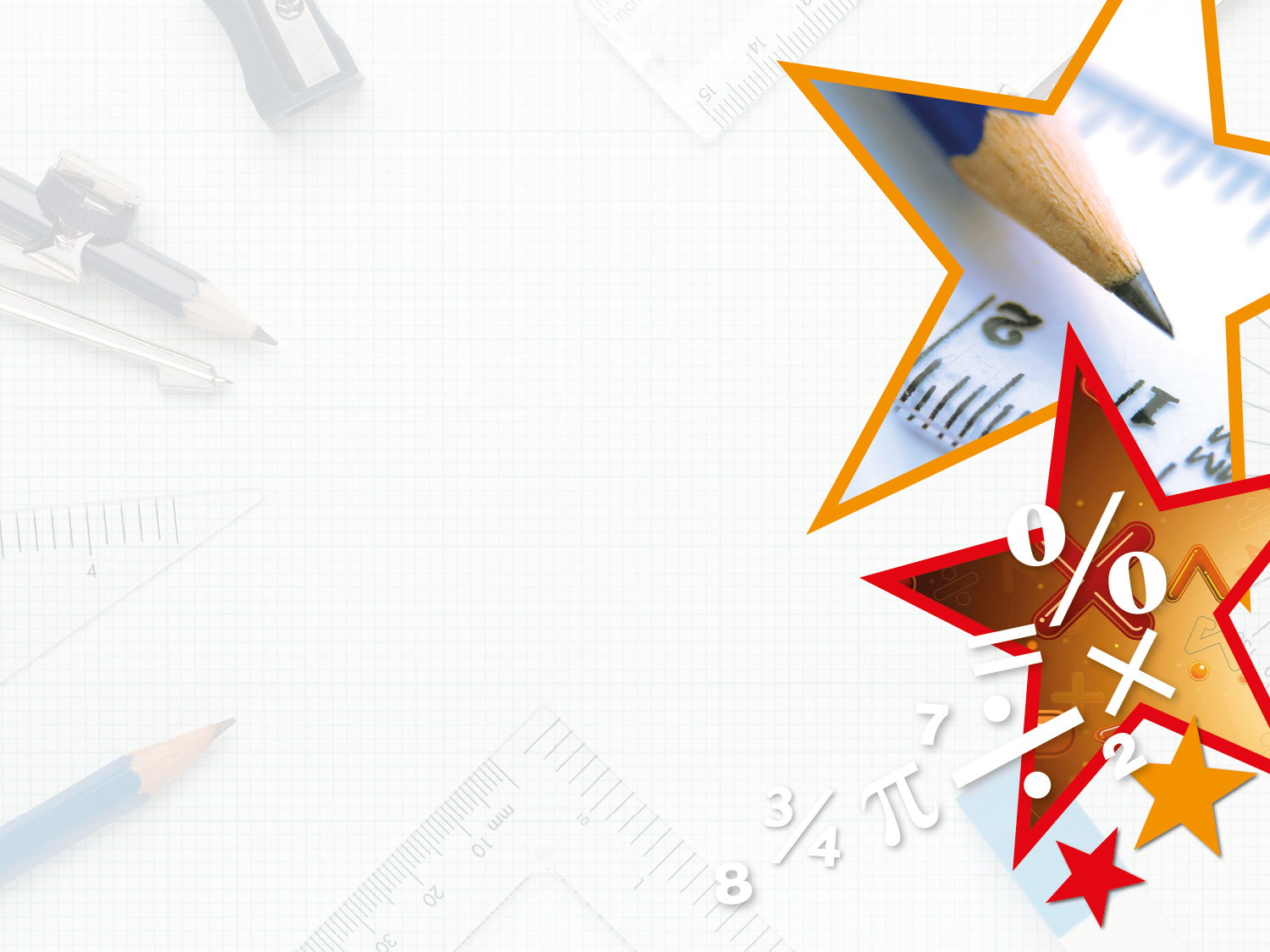 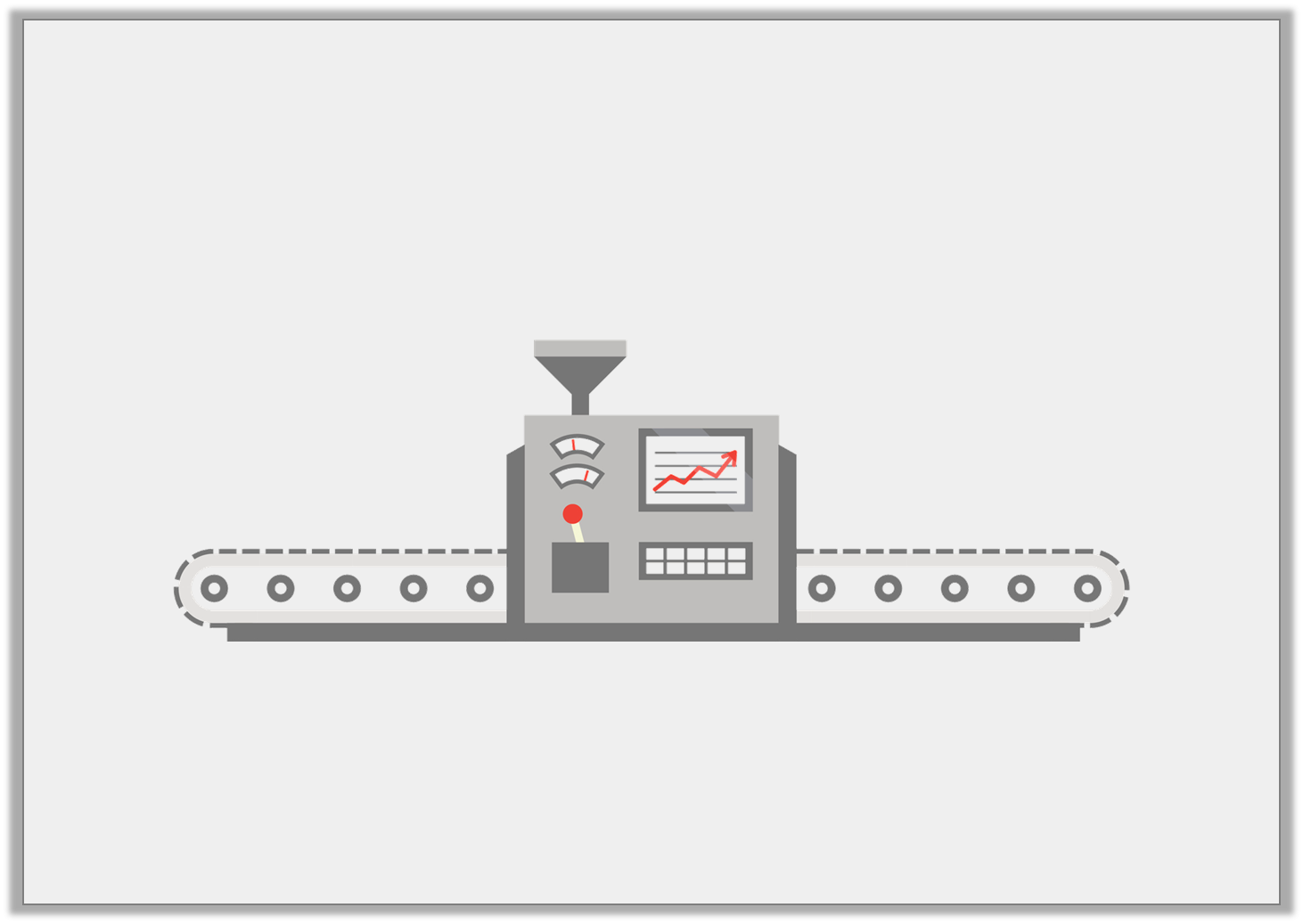 Problem Solving 1

If Milly has 17 grapes and Ken has more than 11, but fewer than Milly, how many grapes could he have?

What function could be used to show this?









Find 3 possible solutions.
Input:
Function:
Output:
?
17
?
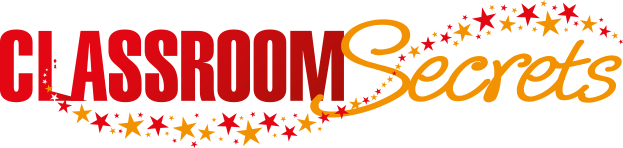 © Classroom Secrets Limited 2019
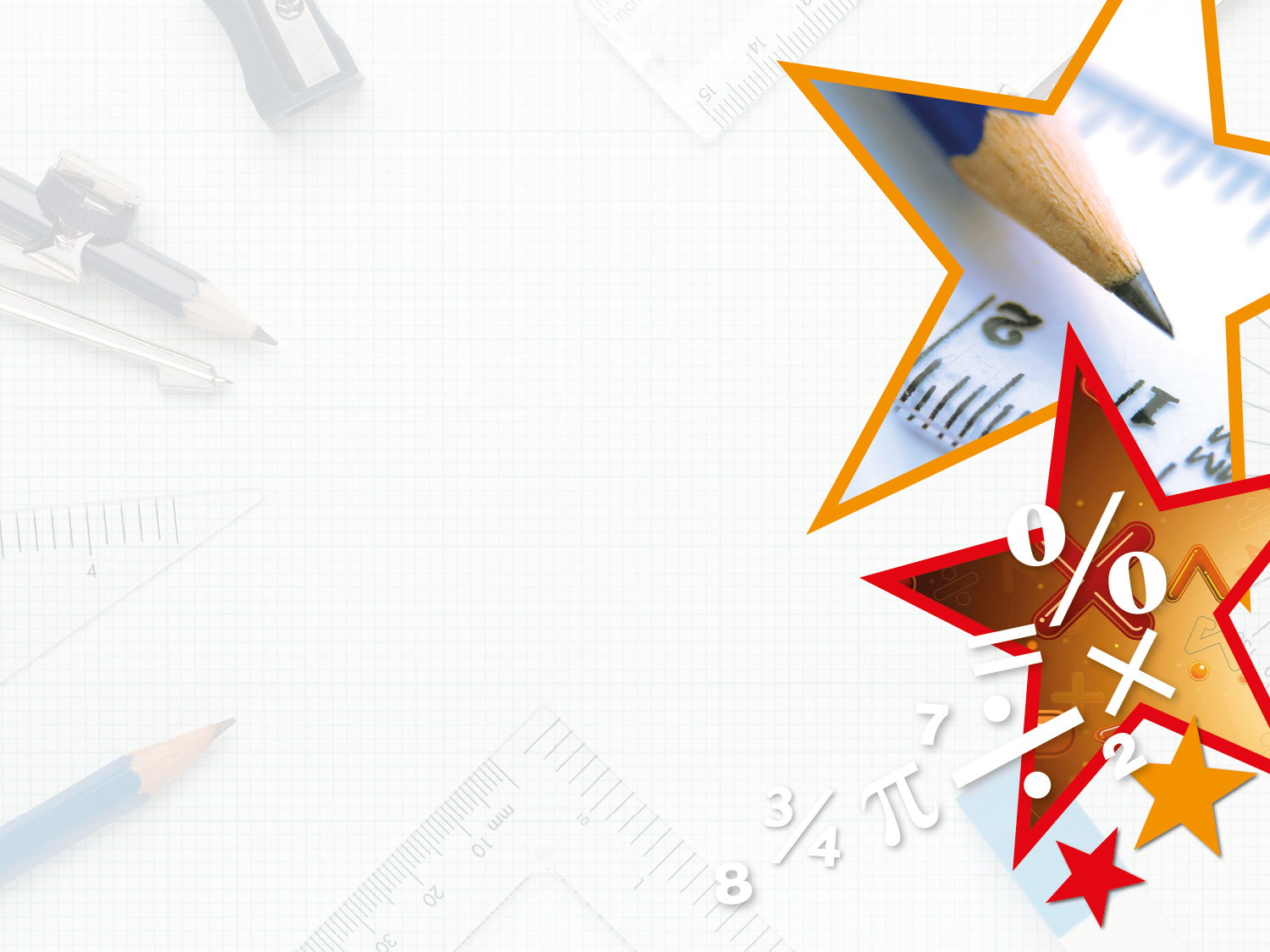 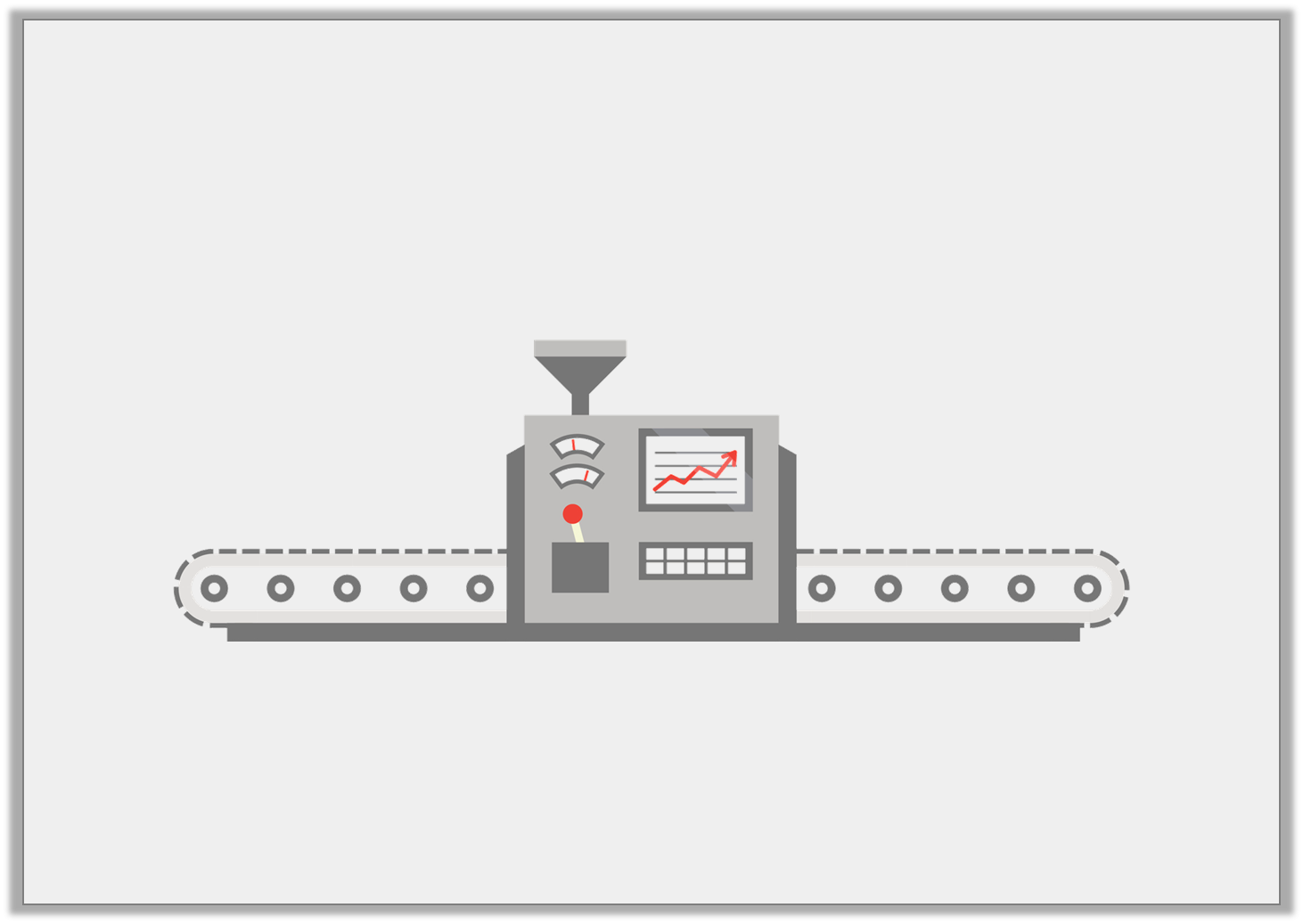 Problem Solving 1

If Milly has 17 grapes and Ken has more than 11, but fewer than Milly, how many grapes could he have?

What function could be used to show this?









Find 3 possible solutions.
Various answers, for example: 
– 3, 14 grapes; – 4, 13 grapes; – 5, 12 grapes.
Input:
Function:
Output:
?
17
?
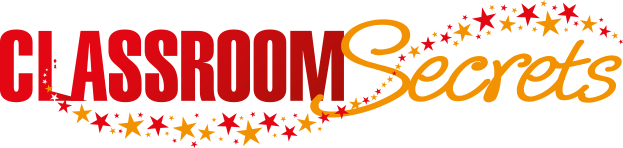 © Classroom Secrets Limited 2019
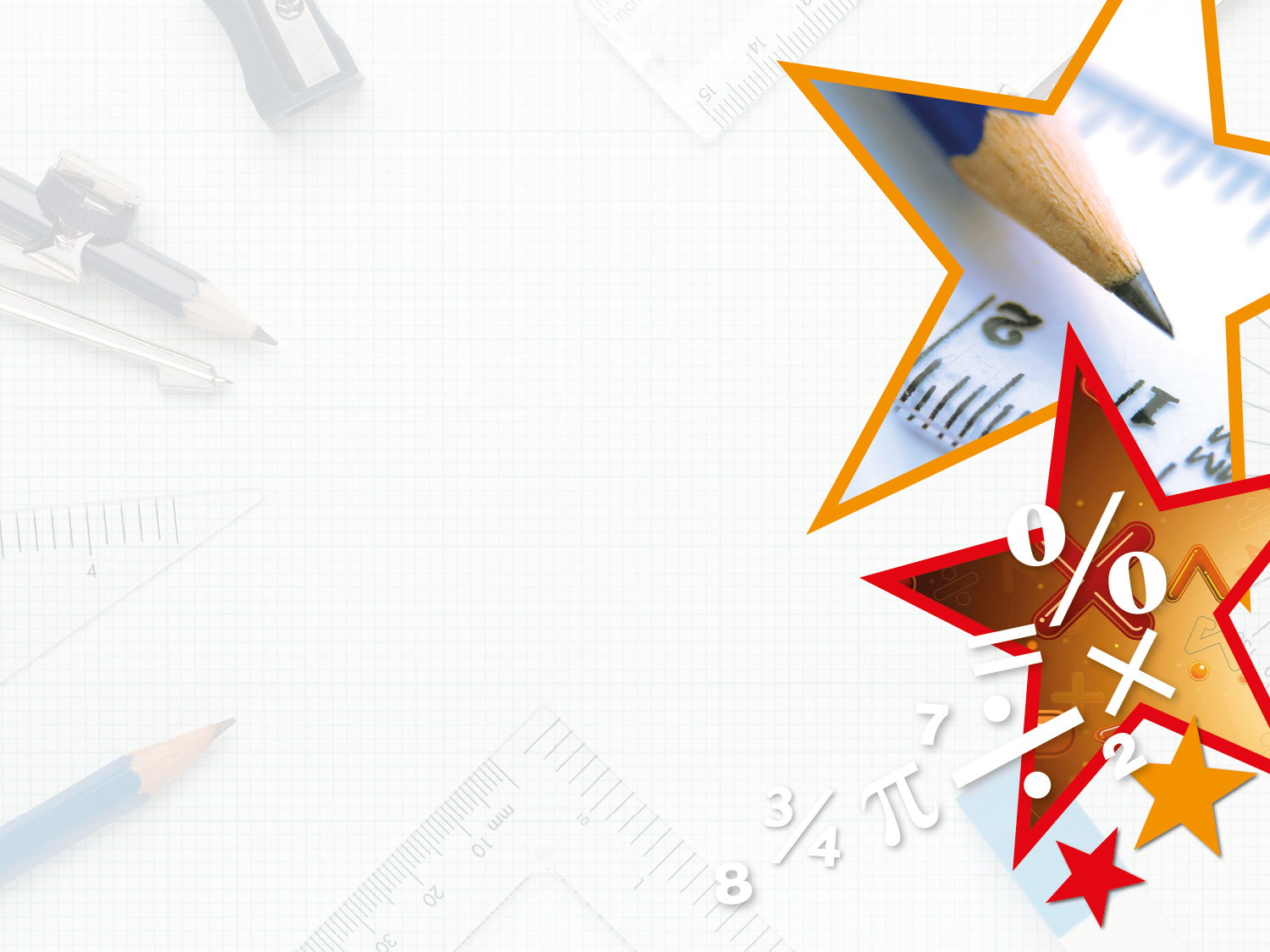 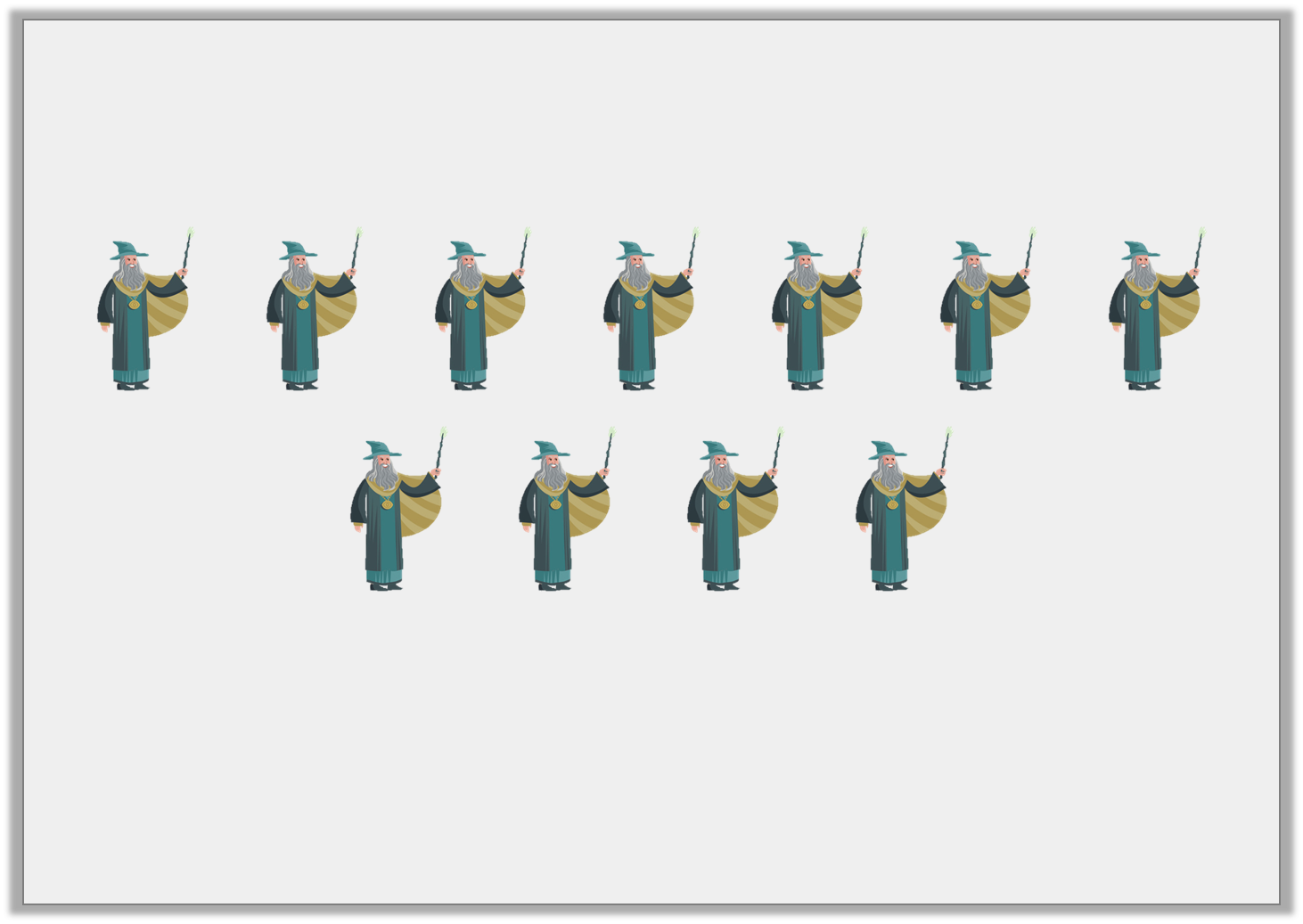 Reasoning 1

If the function for the number of goblins is the number of wizards x 3, how many goblins are there?










Explain your reasoning.
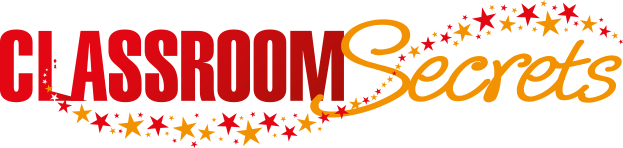 © Classroom Secrets Limited 2019
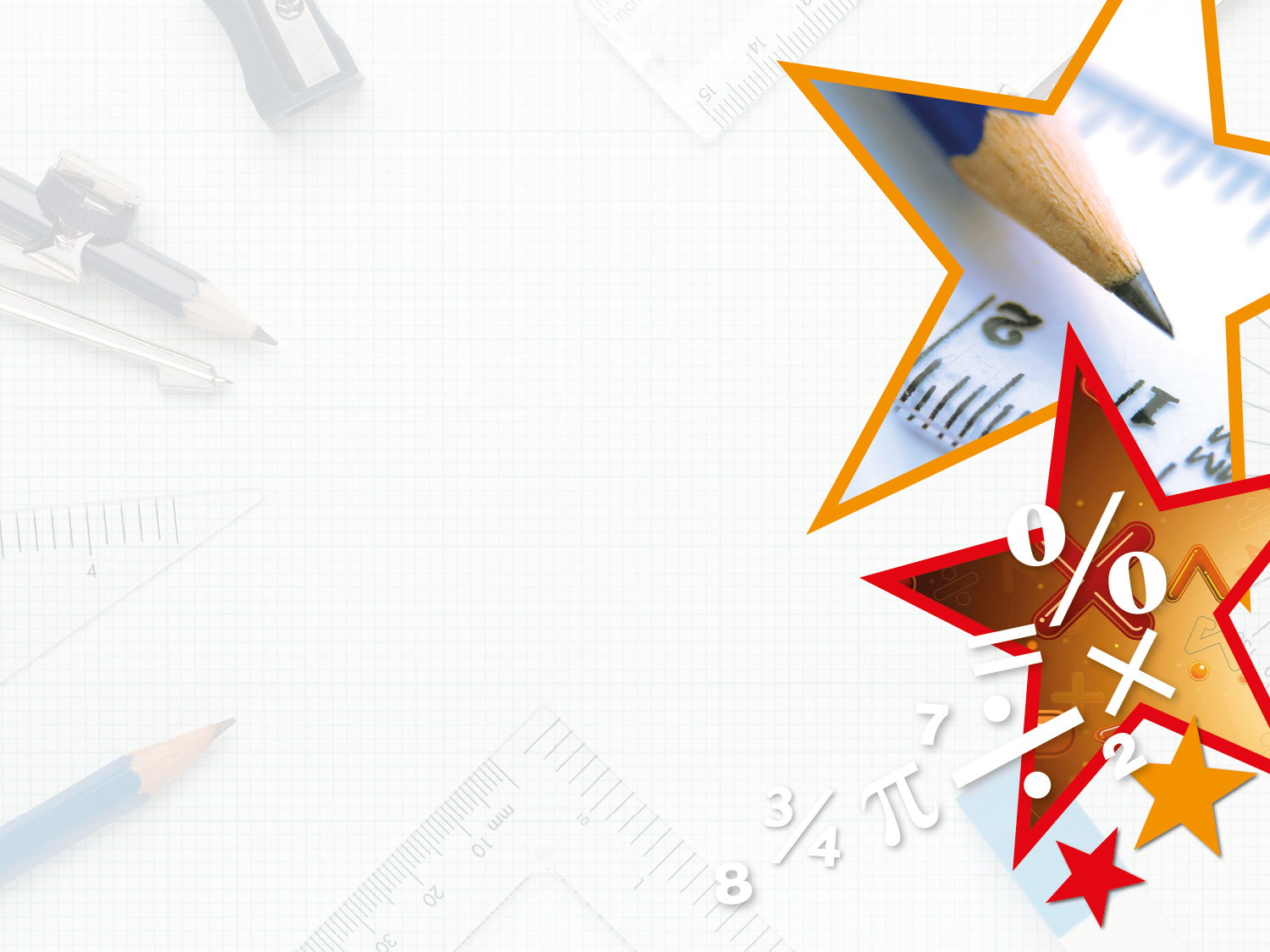 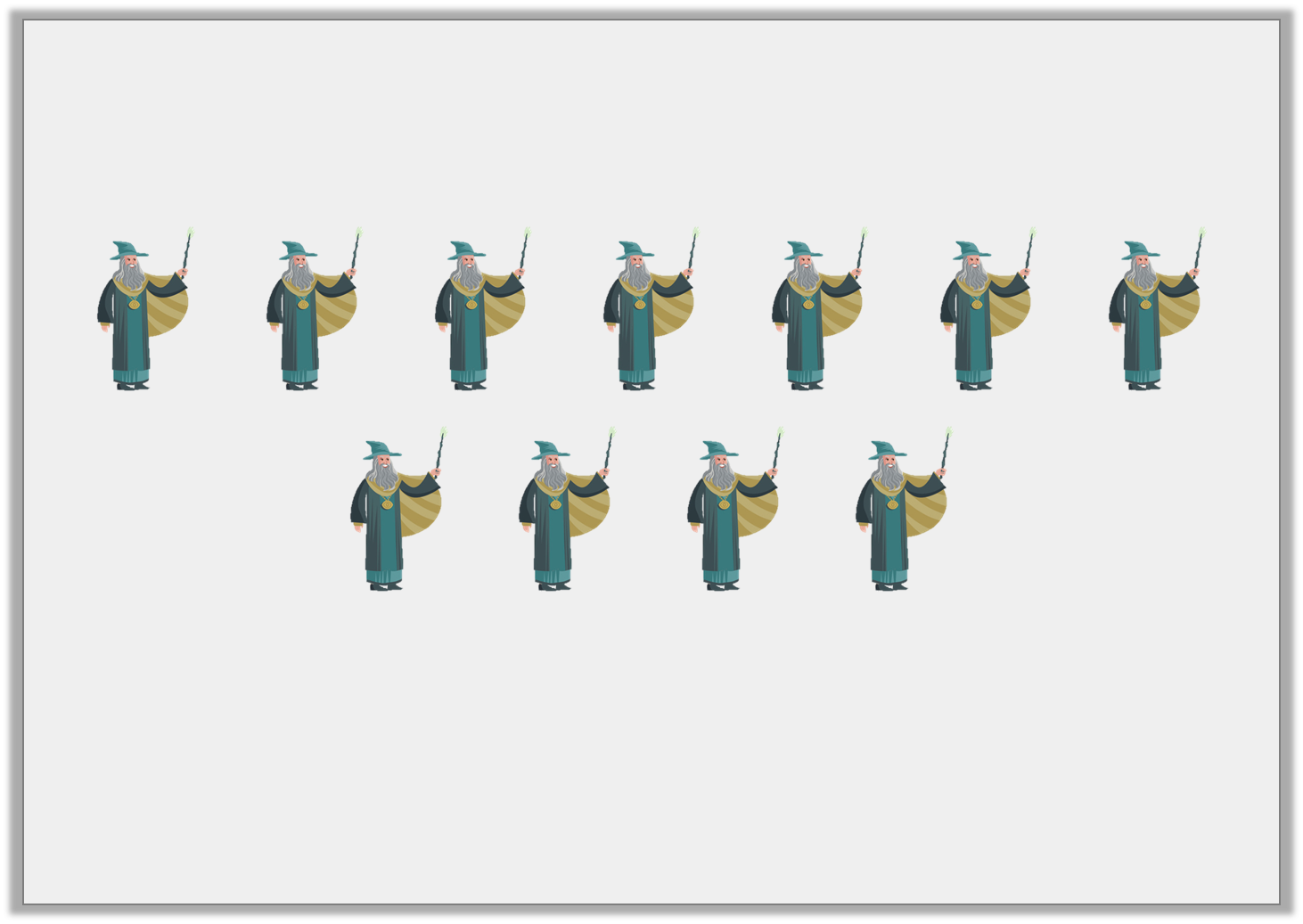 Reasoning 1

If the function for the number of goblins is the number of wizards x 3, how many goblins are there?










Explain your reasoning.
Various answers, for example:
There are 33 goblins…
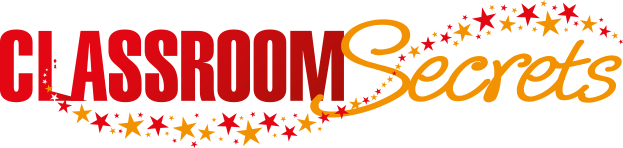 © Classroom Secrets Limited 2019
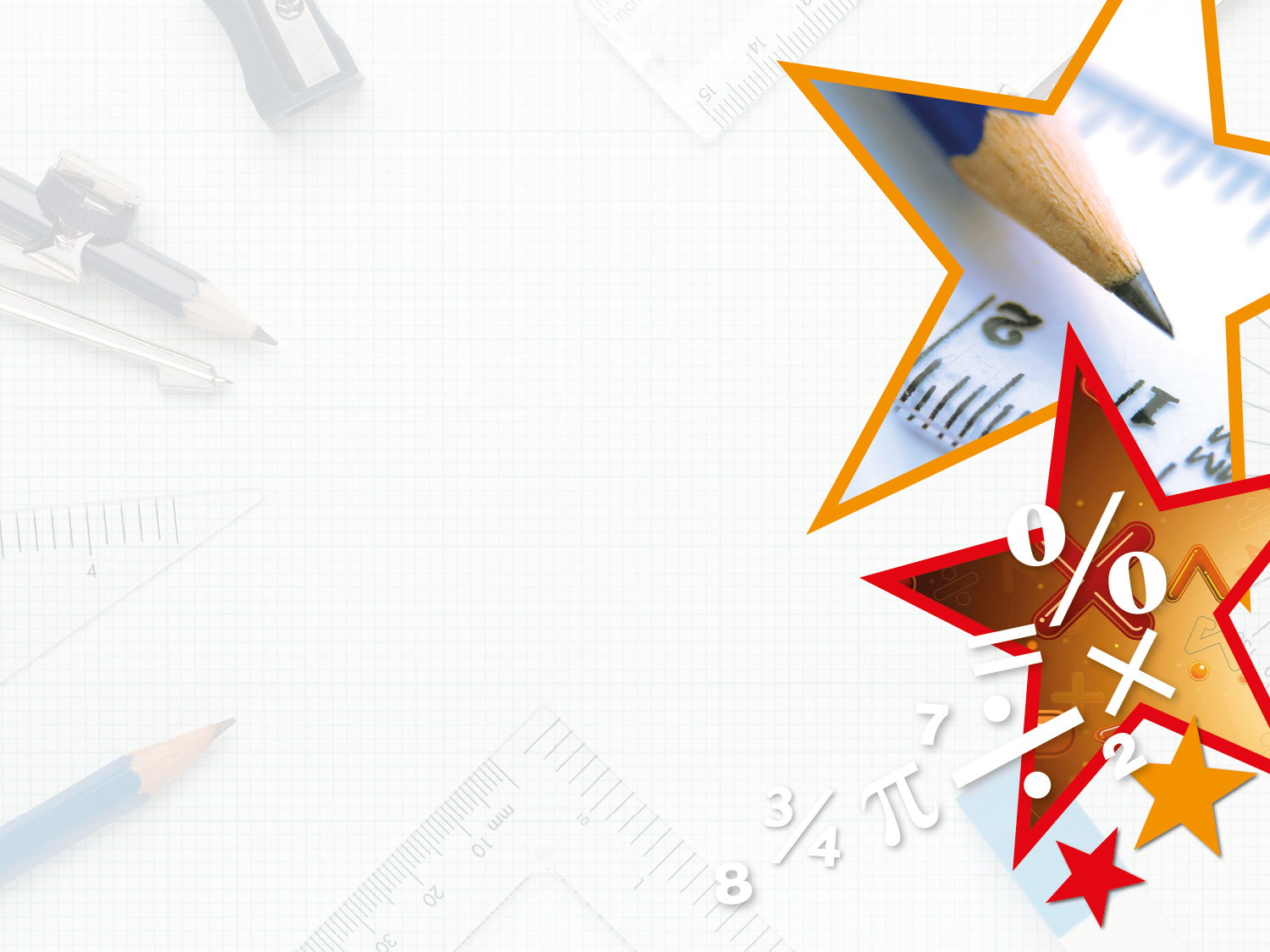 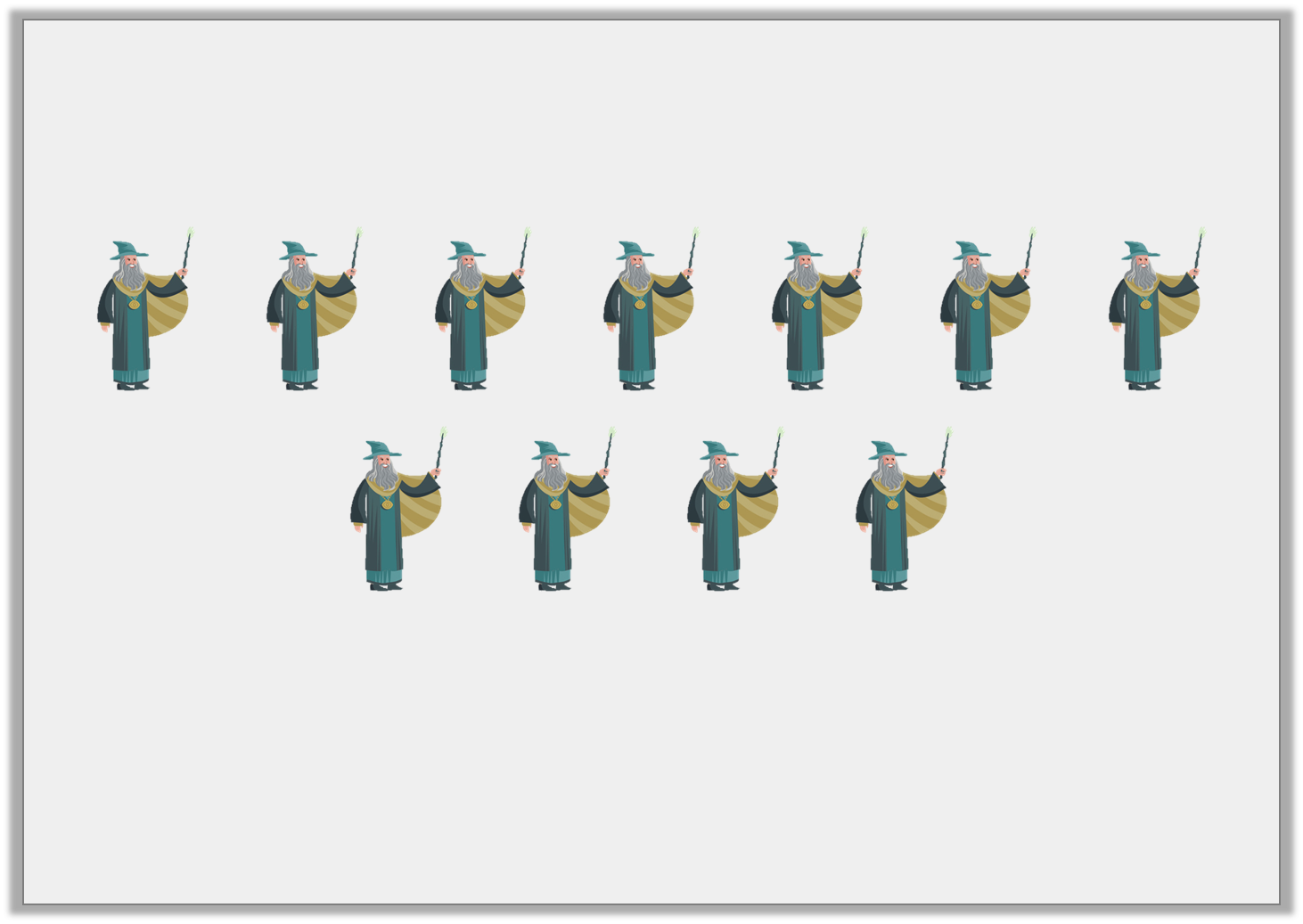 Reasoning 1

If the function for the number of goblins is the number of wizards x 3, how many goblins are there?










Explain your reasoning.
Various answers, for example:
There are 33 goblins. This is because there are 11 wizards; if the function for the number of goblins is the number of wizards x 3, then the calculation to work this out is 11 x 3 = 33.
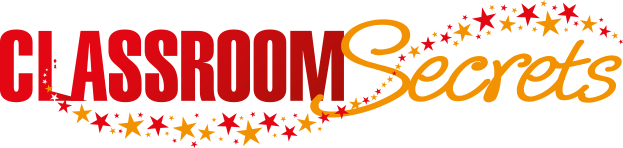 © Classroom Secrets Limited 2019
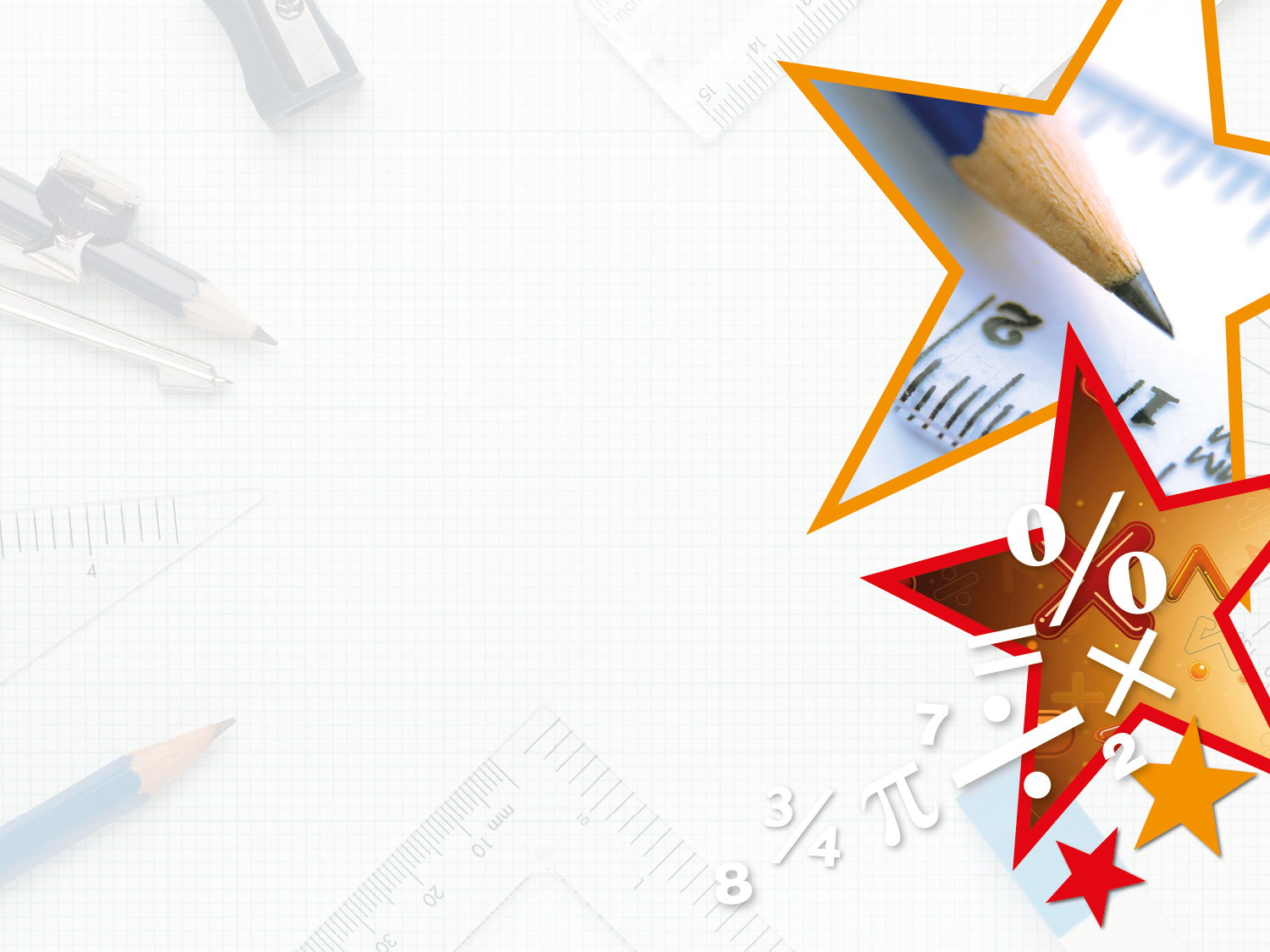 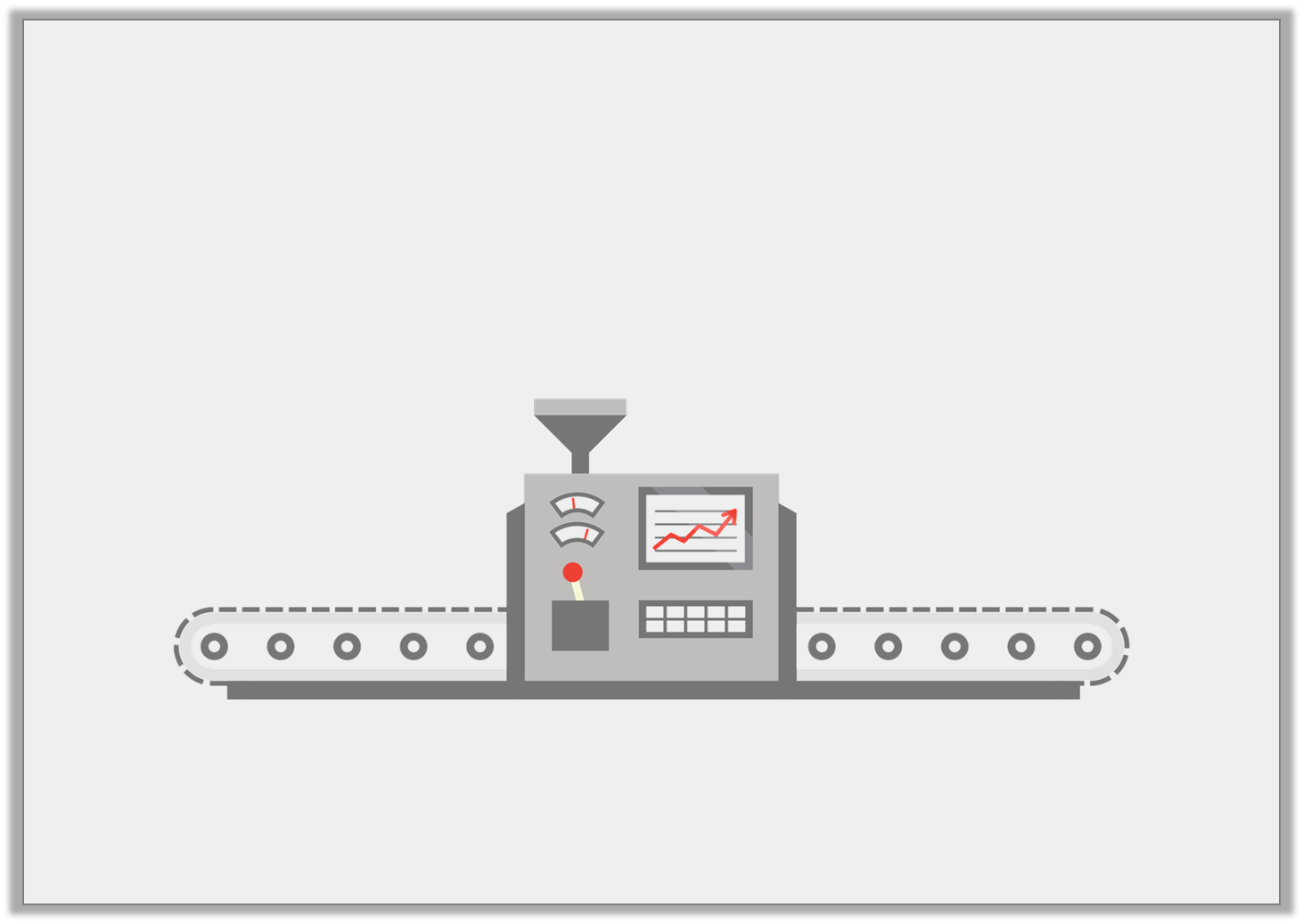 Reasoning 2

Four of the cards are inputs or outputs of the function machine below. Circle the odd one out. 












Explain your reasoning.
18.6
9
6.2
27
12
Input:
Function:
Output:
÷ 3
?
?
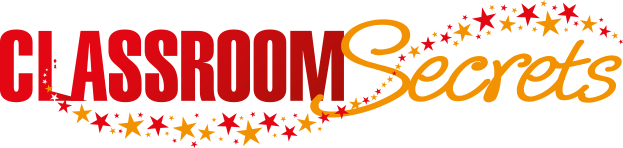 © Classroom Secrets Limited 2019
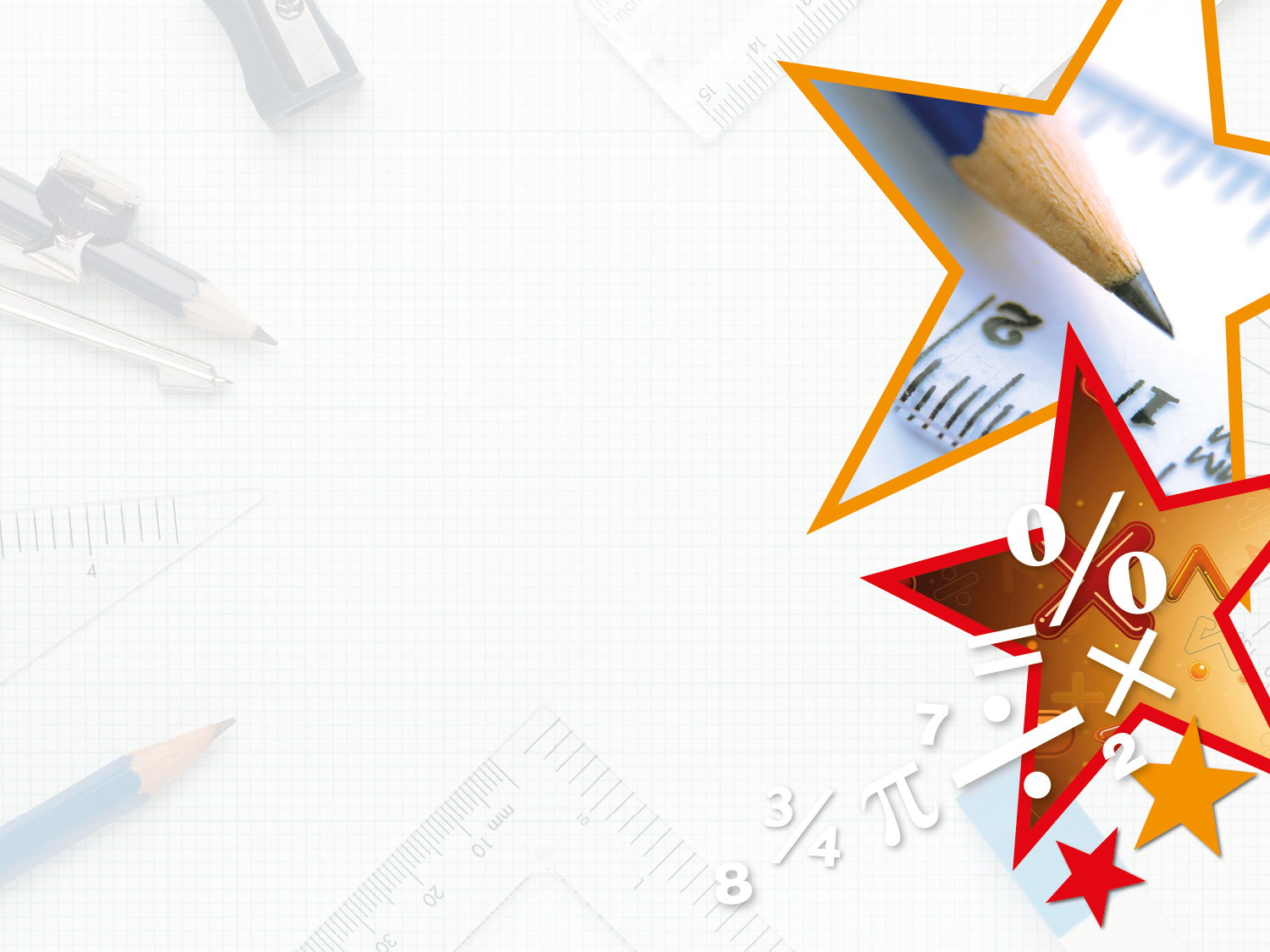 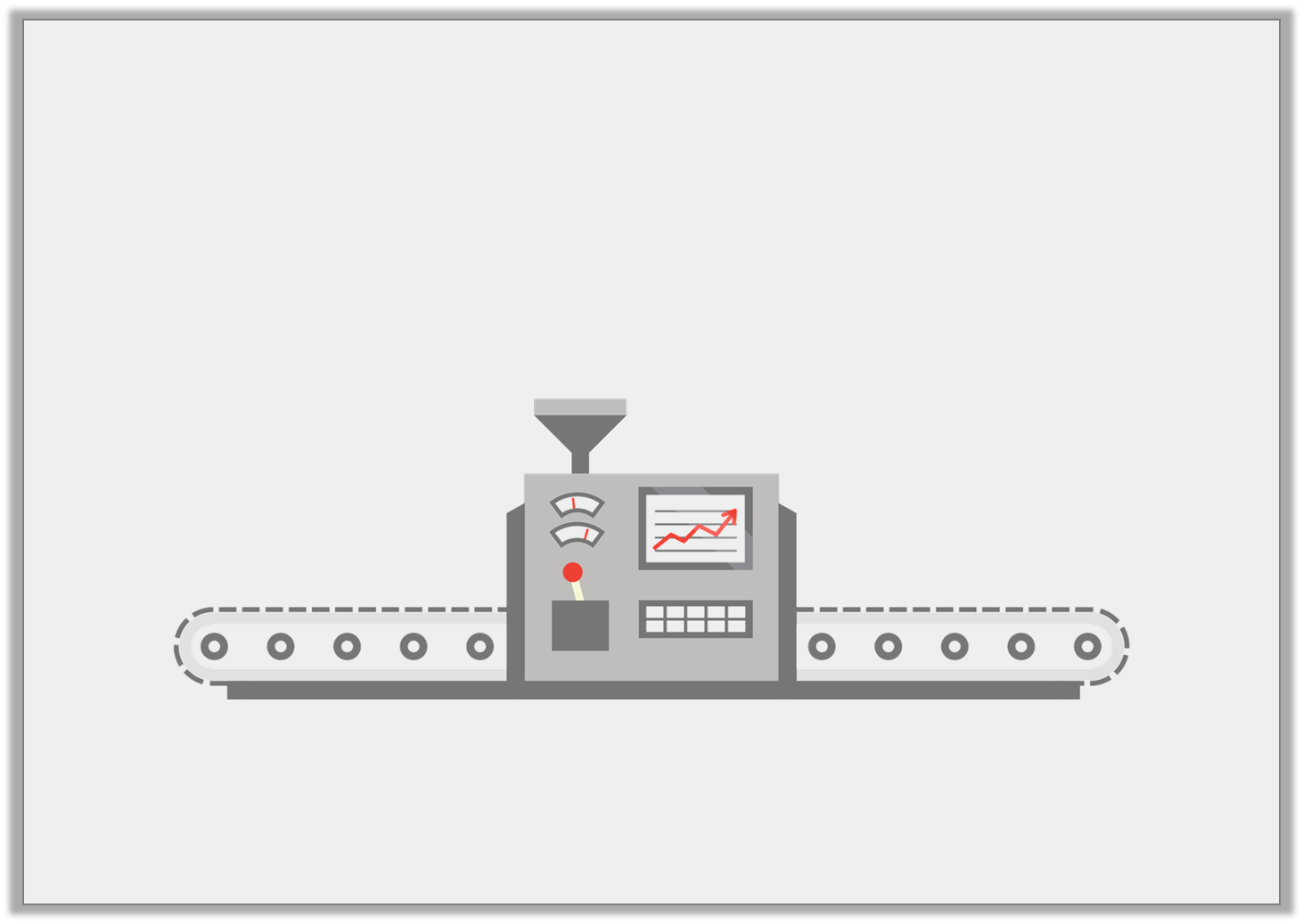 Reasoning 2

Four of the cards are inputs or outputs of the function machine below. Circle the odd one out. 












Explain your reasoning.
12 is the odd one out because…
18.6
9
6.2
27
12
Input:
Function:
Output:
÷ 3
?
?
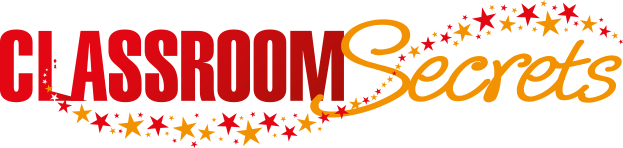 © Classroom Secrets Limited 2019
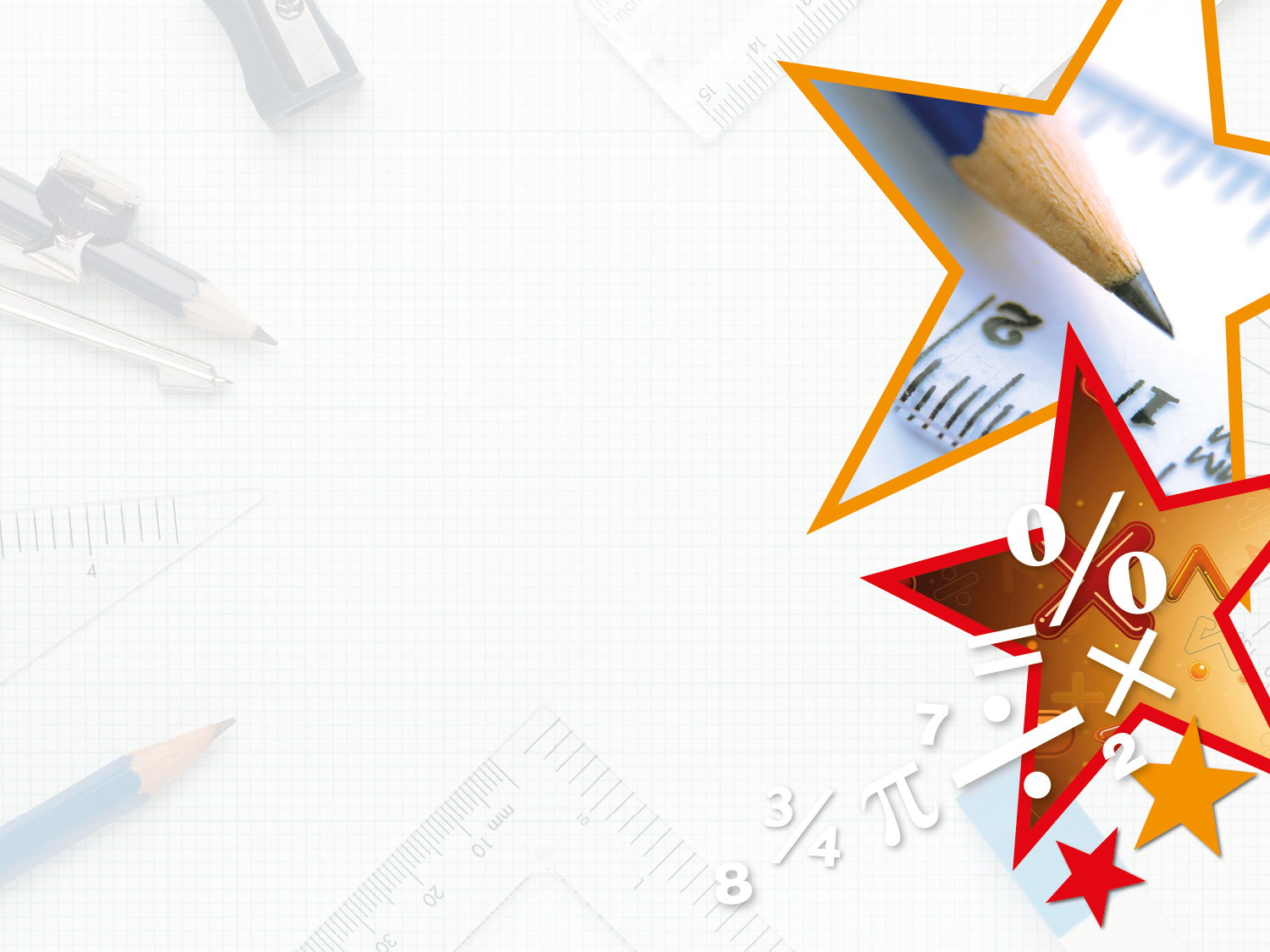 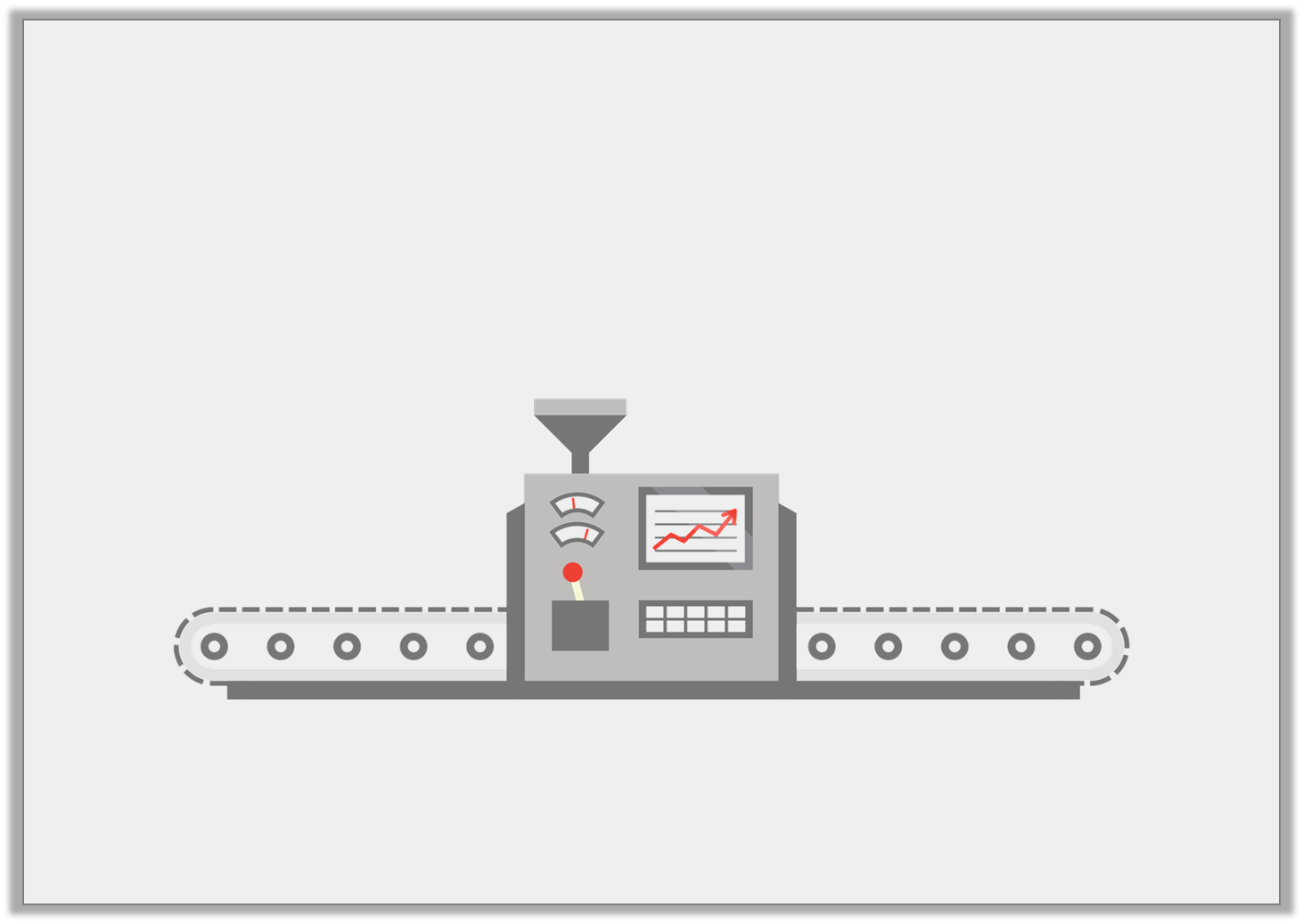 Reasoning 2

Four of the cards are inputs or outputs of the function machine below. Circle the odd one out. 












Explain your reasoning.
12 is the odd one out because 18.6 ÷ 3 = 6.2 and 27 ÷ 3 = 9. 
12 ÷ 3 = 4, but there is no number card for 4 (to match 12).
18.6
9
6.2
27
12
Input:
Function:
Output:
÷ 3
?
?
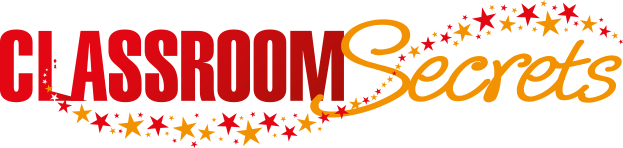 © Classroom Secrets Limited 2019